МАОУ «Прогимназия № 1» г.Воркуты, участник федеральной сетевой инновационной площадки ФГБНУ «Институт художественного образования и культурологии Российской Академии Образования» «Вариативные модели социокультурной образовательной среды для детей младенческого и раннего возраста» (проект «РАННЕЕ ДЕТСТВО»)
СЕНСОРНОЕ РАЗВИТИЕ ДЕТЕЙ РАННЕГО ВОЗРАСТА ПОСРЕДСТВОМ ДИДАКТИЧЕСКИХ ИГР И ПОСОБИЙ
ЛЕГУТА НАТАЛЬЯ МИХАЙЛОВНА, ВОСПИТАТЕЛЬ
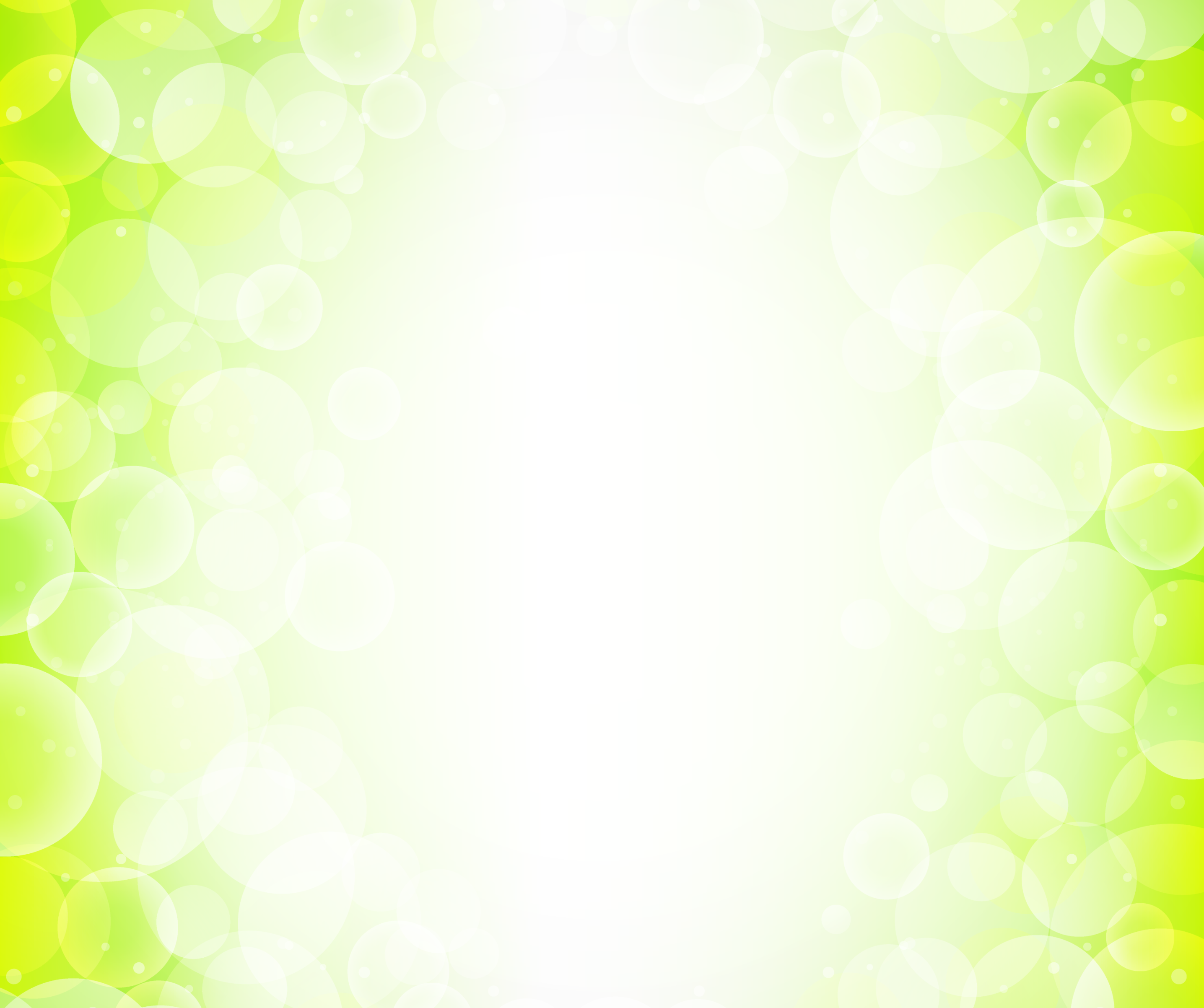 Социально-коммуникативное развитие происходит через развитие общения и взаимодействия ребенка со взрослым и сверстниками в дидактических играх.
 Познавательное развитие происходит через формирование первичных сенсорных представлений об эталонах цвета, формы, величины, вкусе, звучании, количестве, части и целом.
 Речевое развитие – через обогащение активного словаря.
 Художественно-эстетическое развитие – развитие сенсорного восприятия.
Физическое развитие – через развитие мелкой моторики рук.
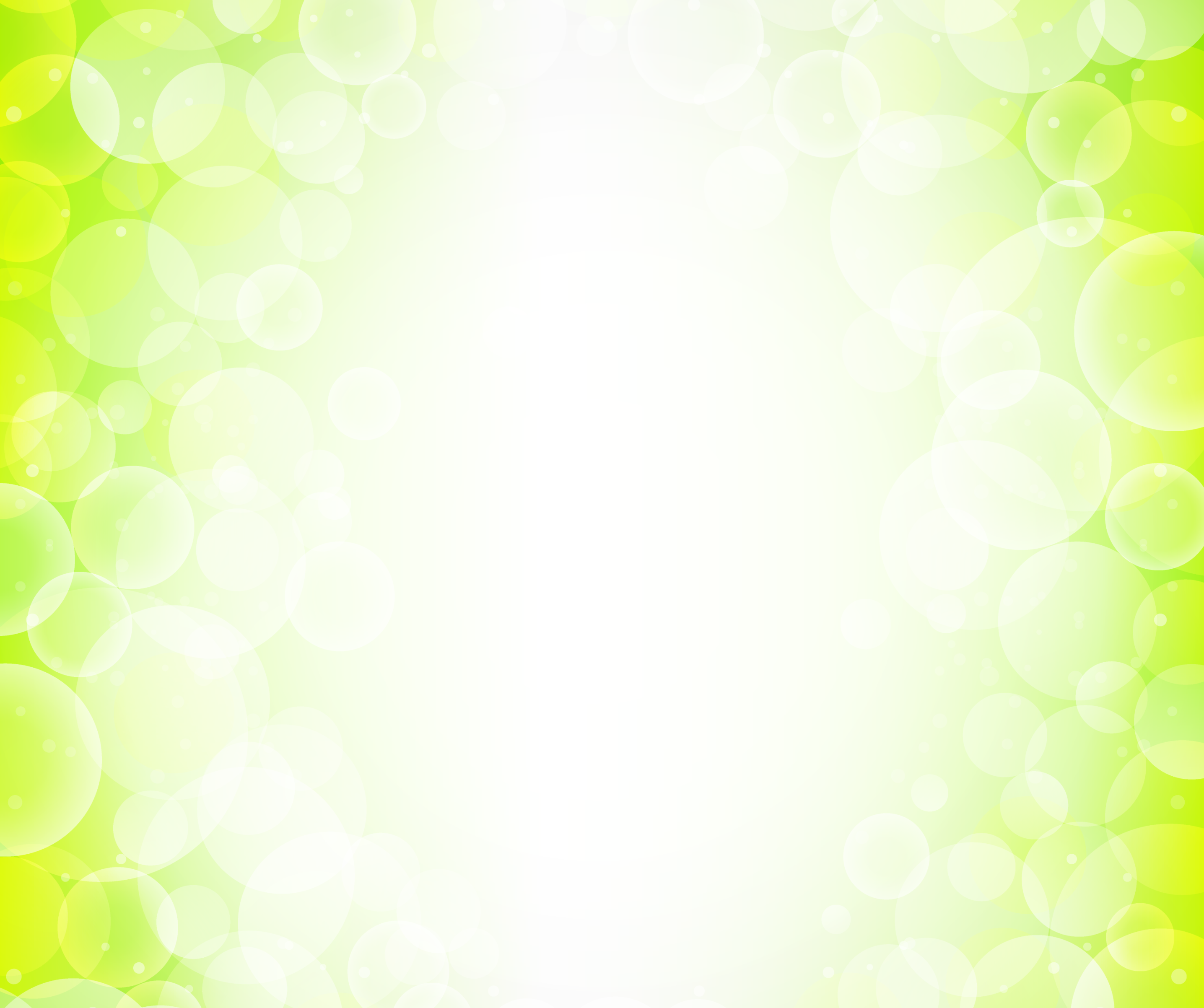 Игрушка должна быть новая. У детей в этом возрасте развито непроизвольное внимание, им должно быть интересно, иначе ребенок отвлечется и ему тяжело будет сосредоточиться на предмете. 
 Игра должна быть занимательной. Малышу интересно производить какие-то действия с игрушкой, она должна быть динамичной, разбираться на отдельные части, складываться в определенном порядке, на что-то надеваться, куда-то вставляться. Иначе игрушка быстро надоест. 
 В игре должны учитываться возрастные и индивидуальные особенности ребенка, его физиологические и психические возможности. 
 Работа по сенсорному развитию детей 2-3 лет должна проходить постоянно и последовательно, с постепенным усложнением материала. 
 Научность. В мире существует определенная система сенсорных эталонов. Работая с детьми, нужно постепенно подводить их к формированию понятий о свойствах предметов, взаимодействии с ними.
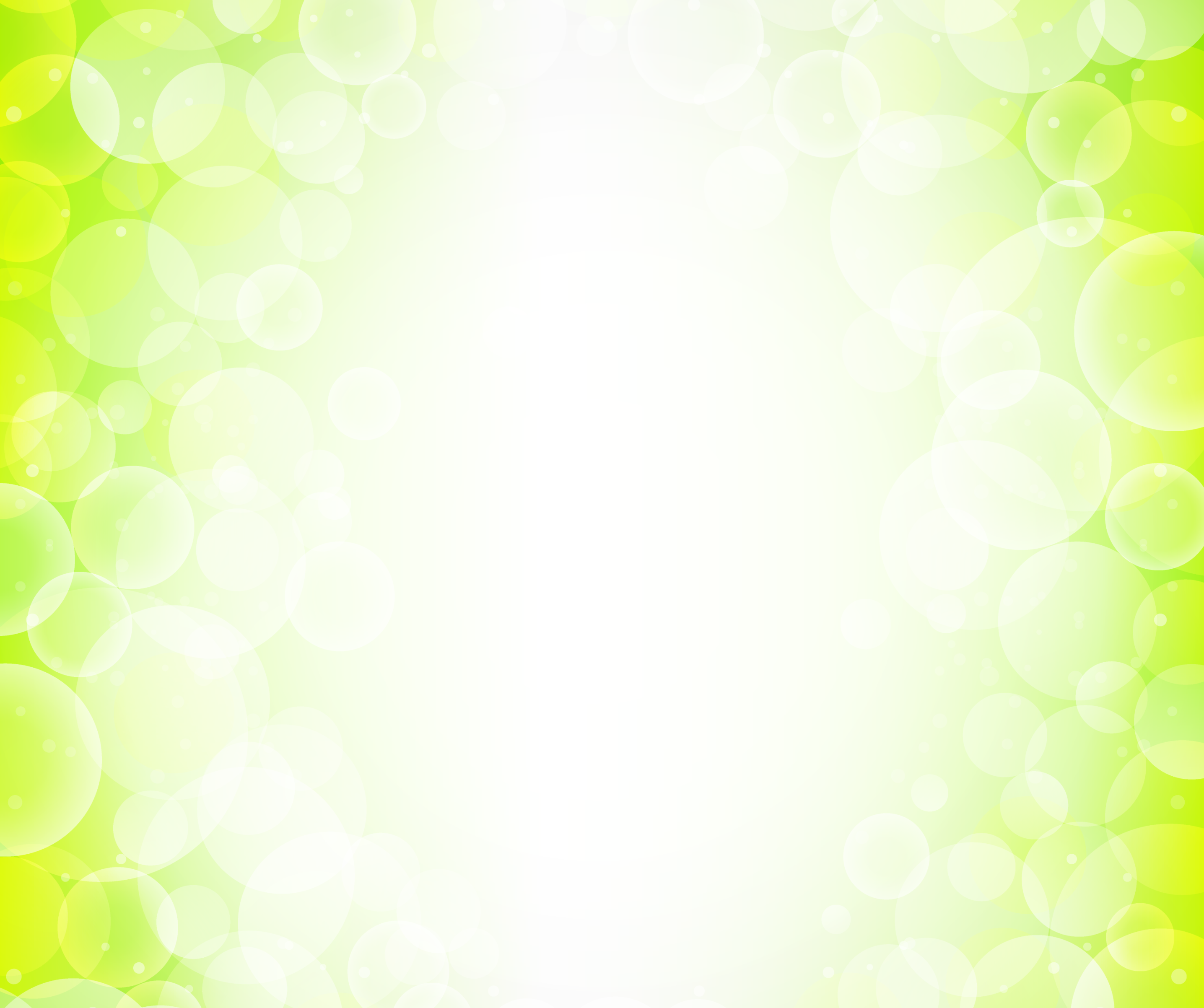 Дидактические игры и пособия
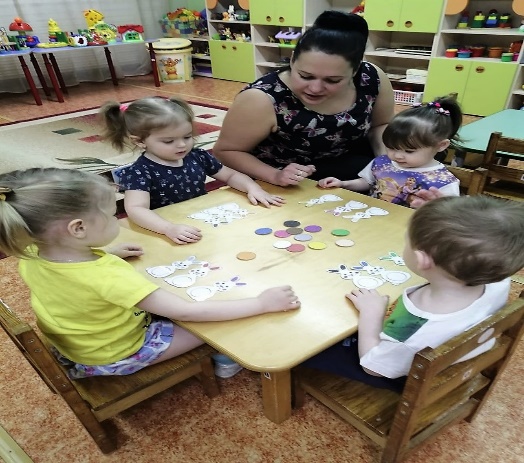 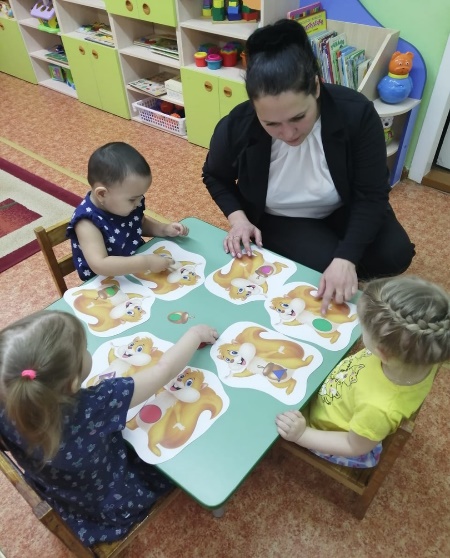 «Подбери зайчикам заплатки»
«Белка и орехи»
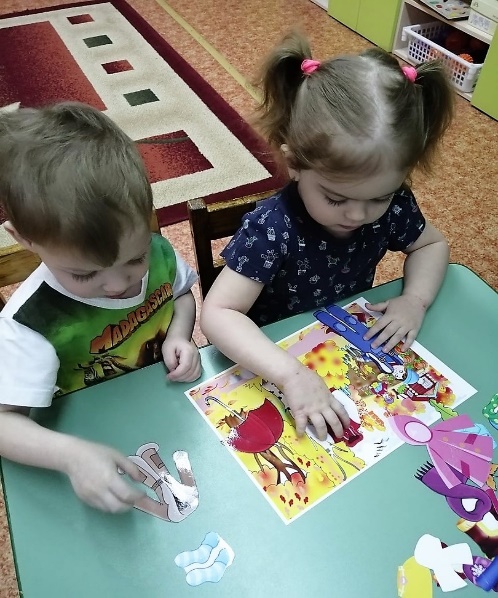 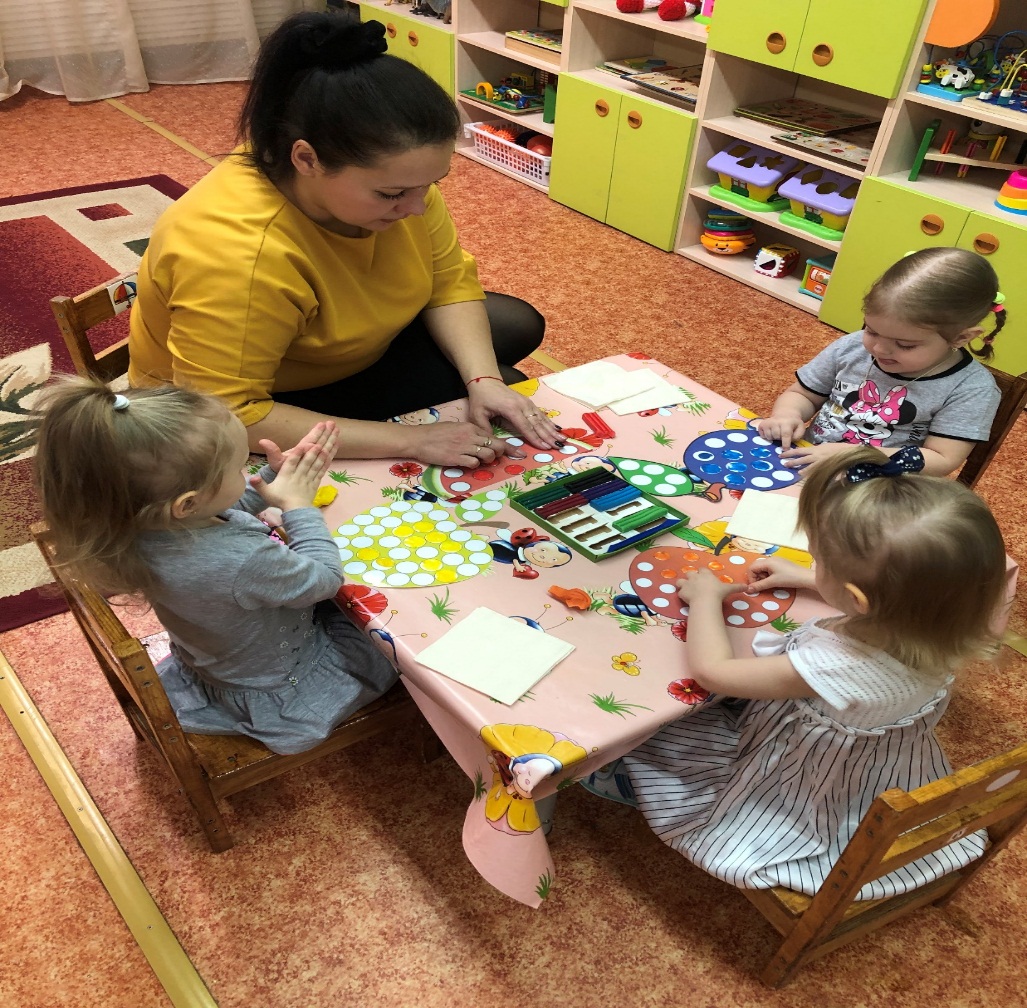 «Веселые заплатки»
«Подбери одежду по заданному цвету»
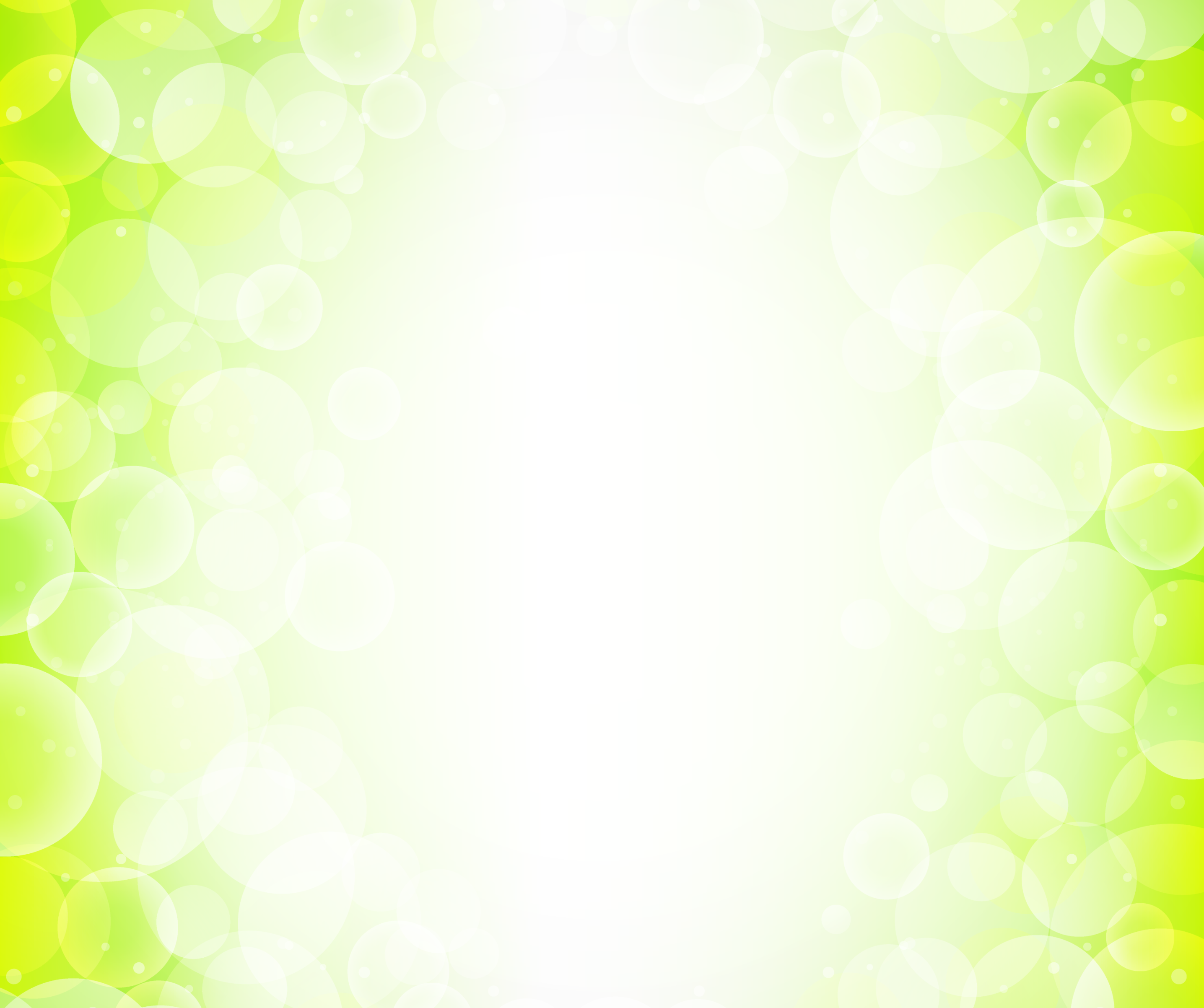 Дидактические игры и пособия
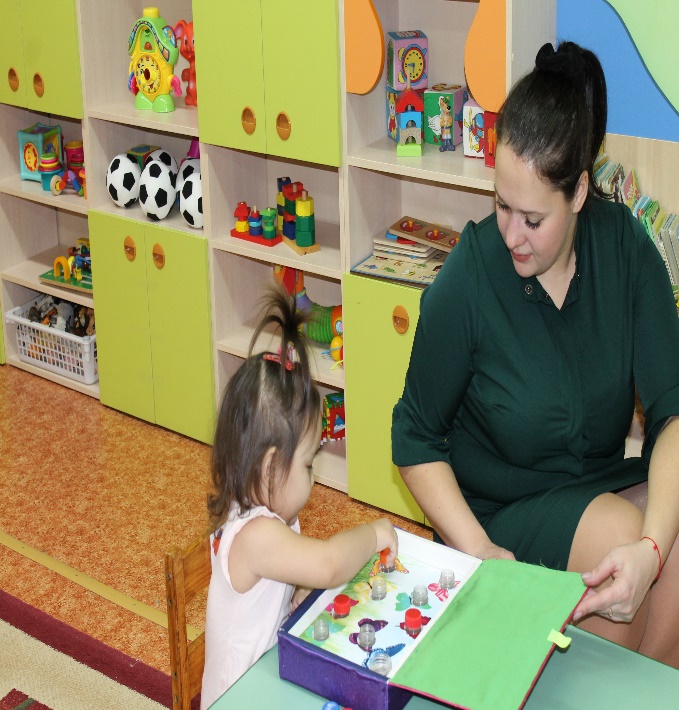 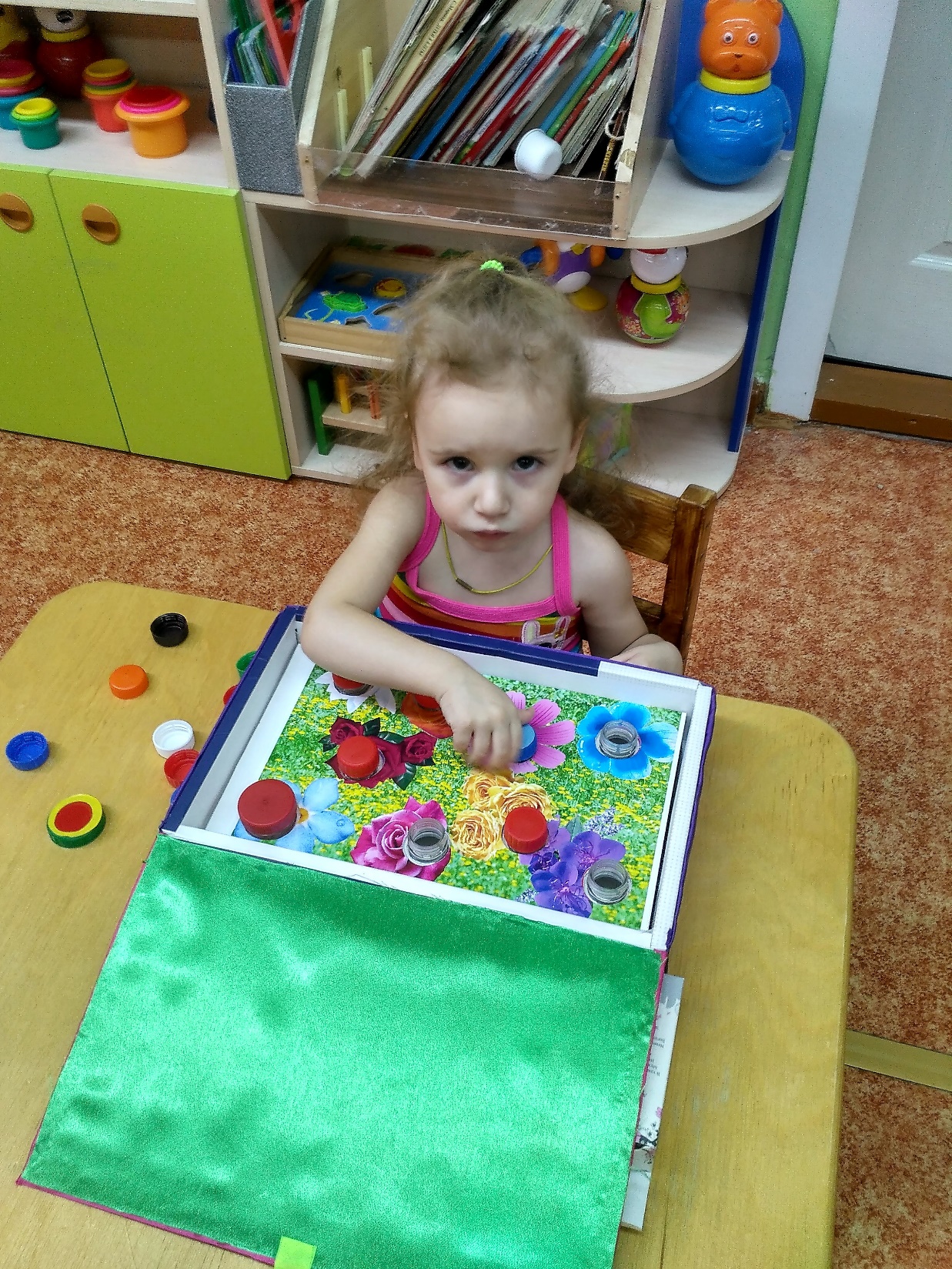 «Занимательные крышки»
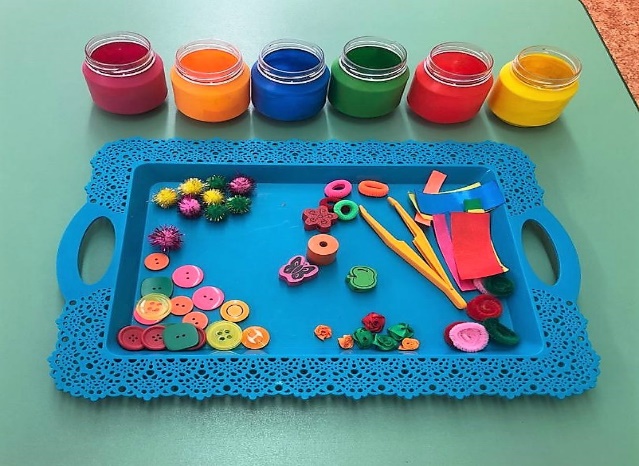 «Волшебные баночки»
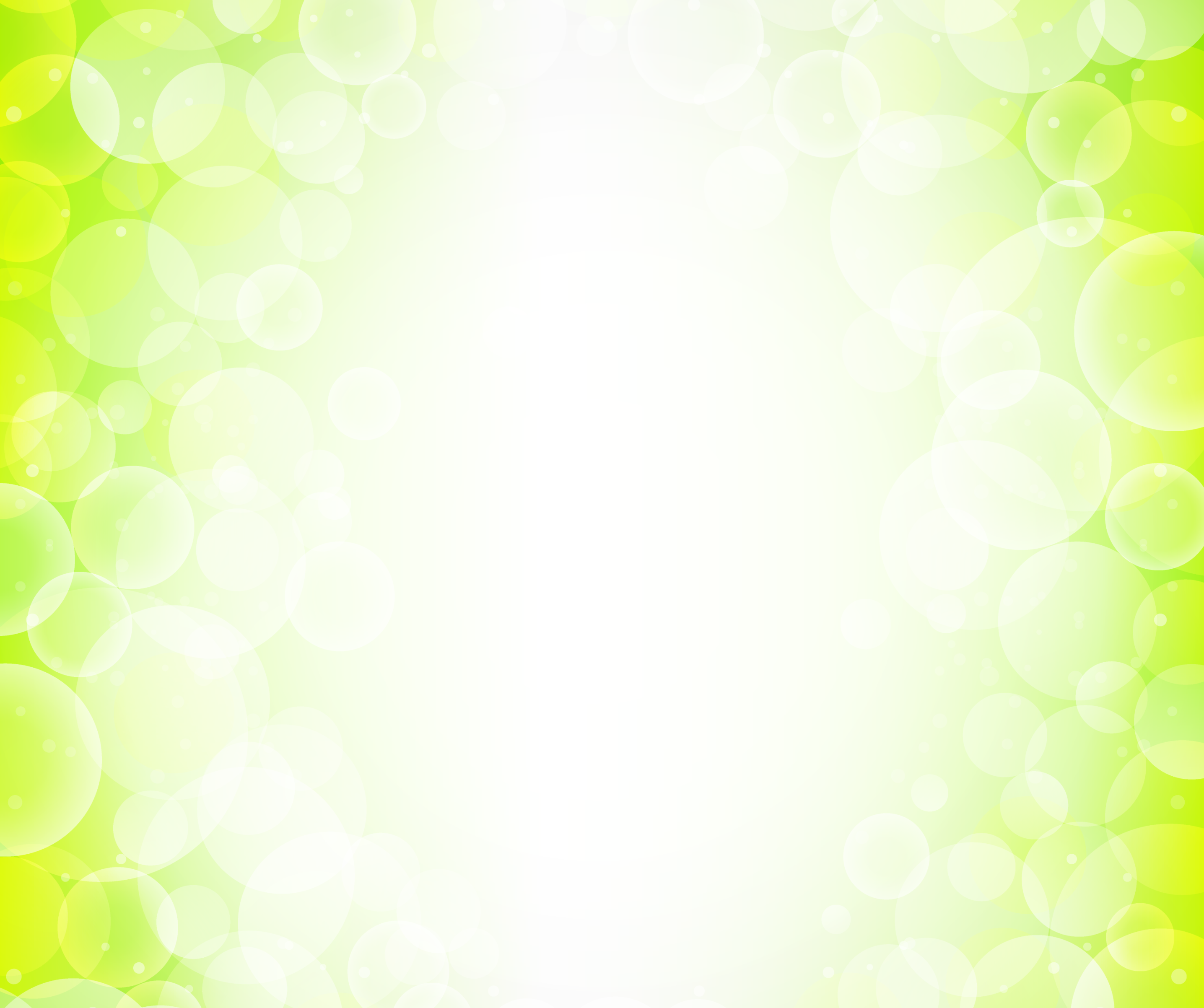 Дидактические игры и пособия
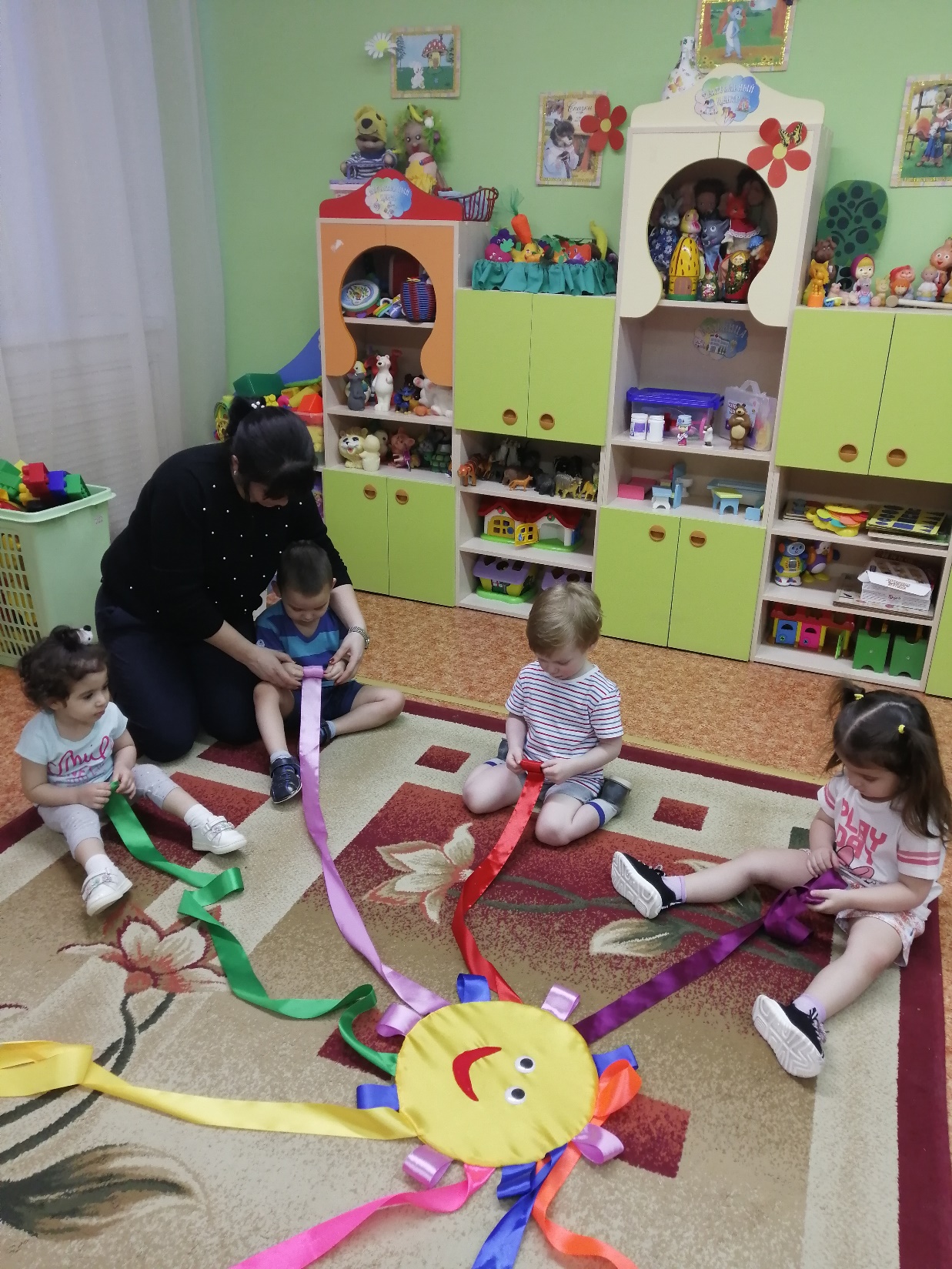 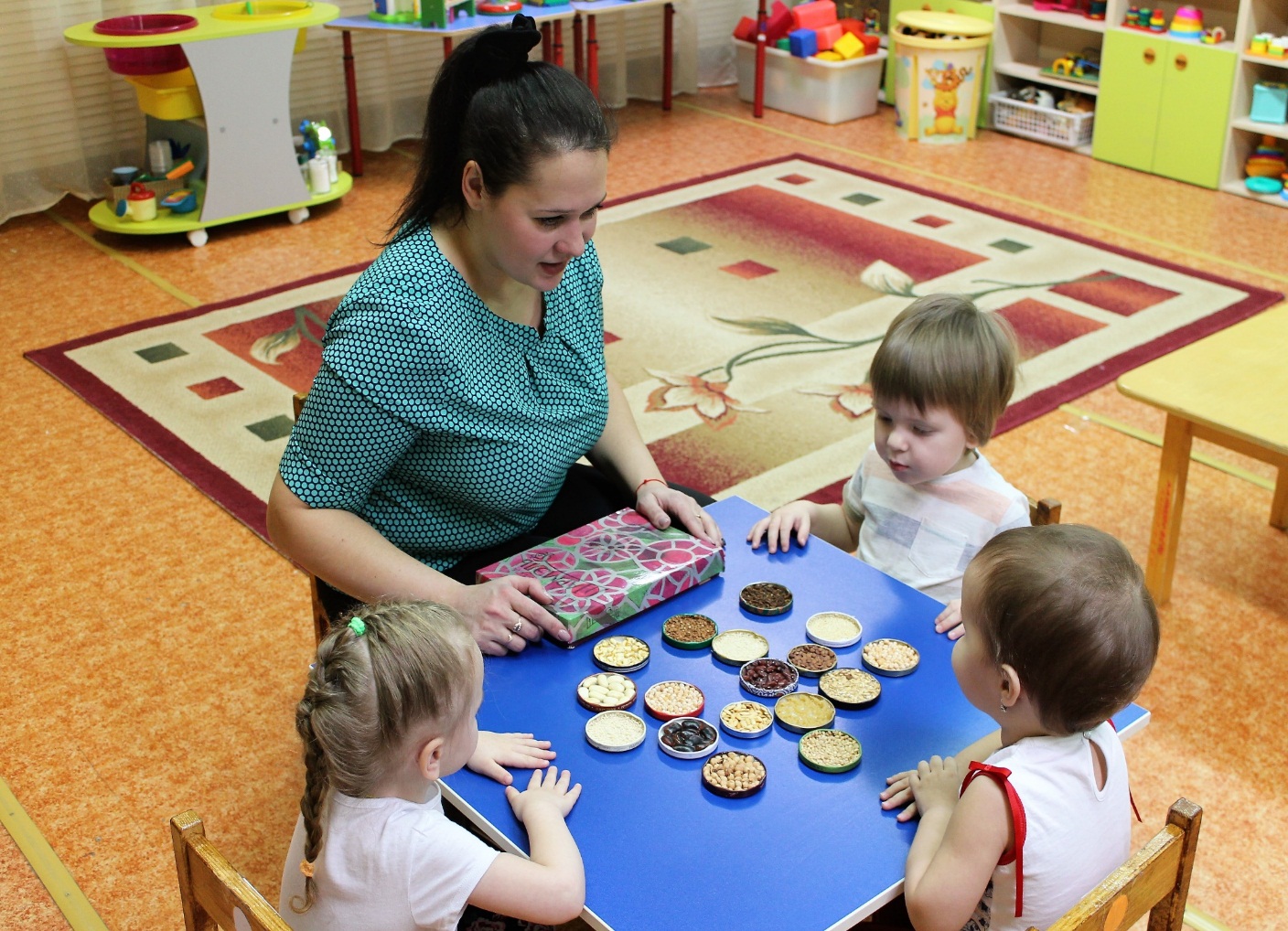 «Солнышко»
«Тактильно-сенсорные крышки»
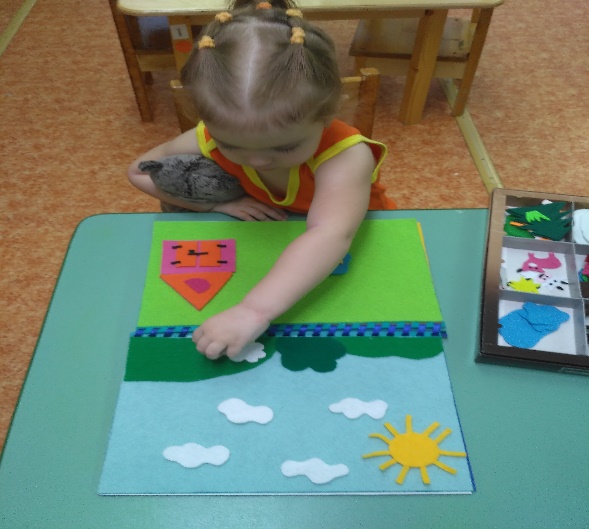 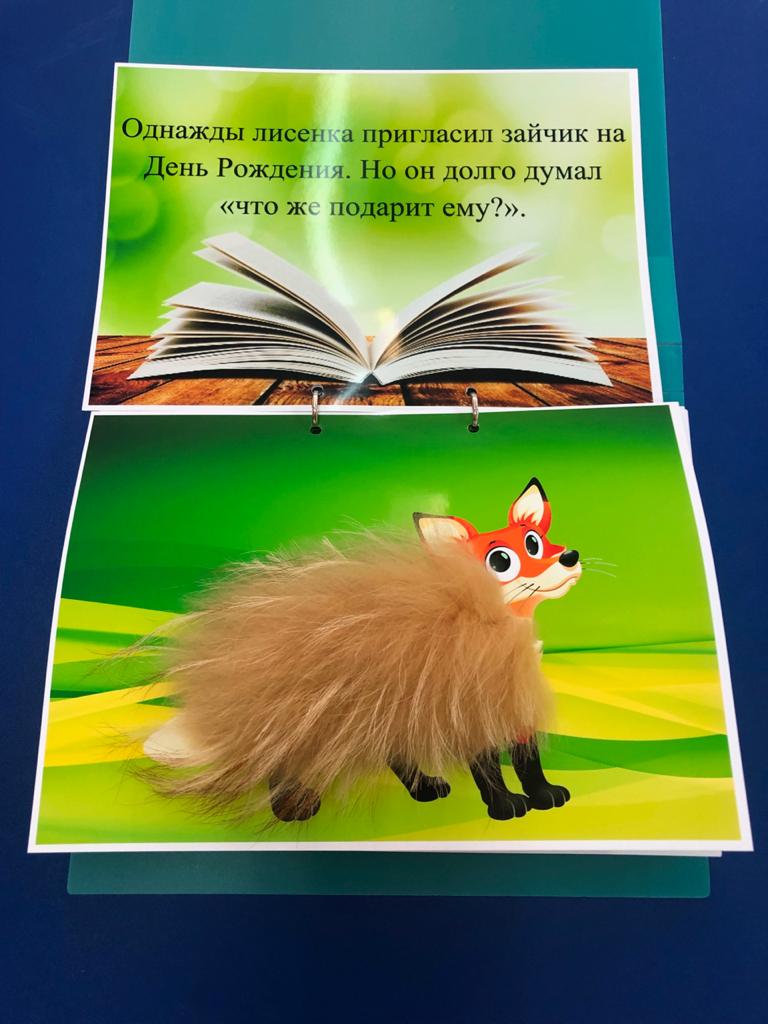 «Дидактическое пособие
 «Сенсорная книга»
«Дидактическое пособие
 «Тактильная книга»
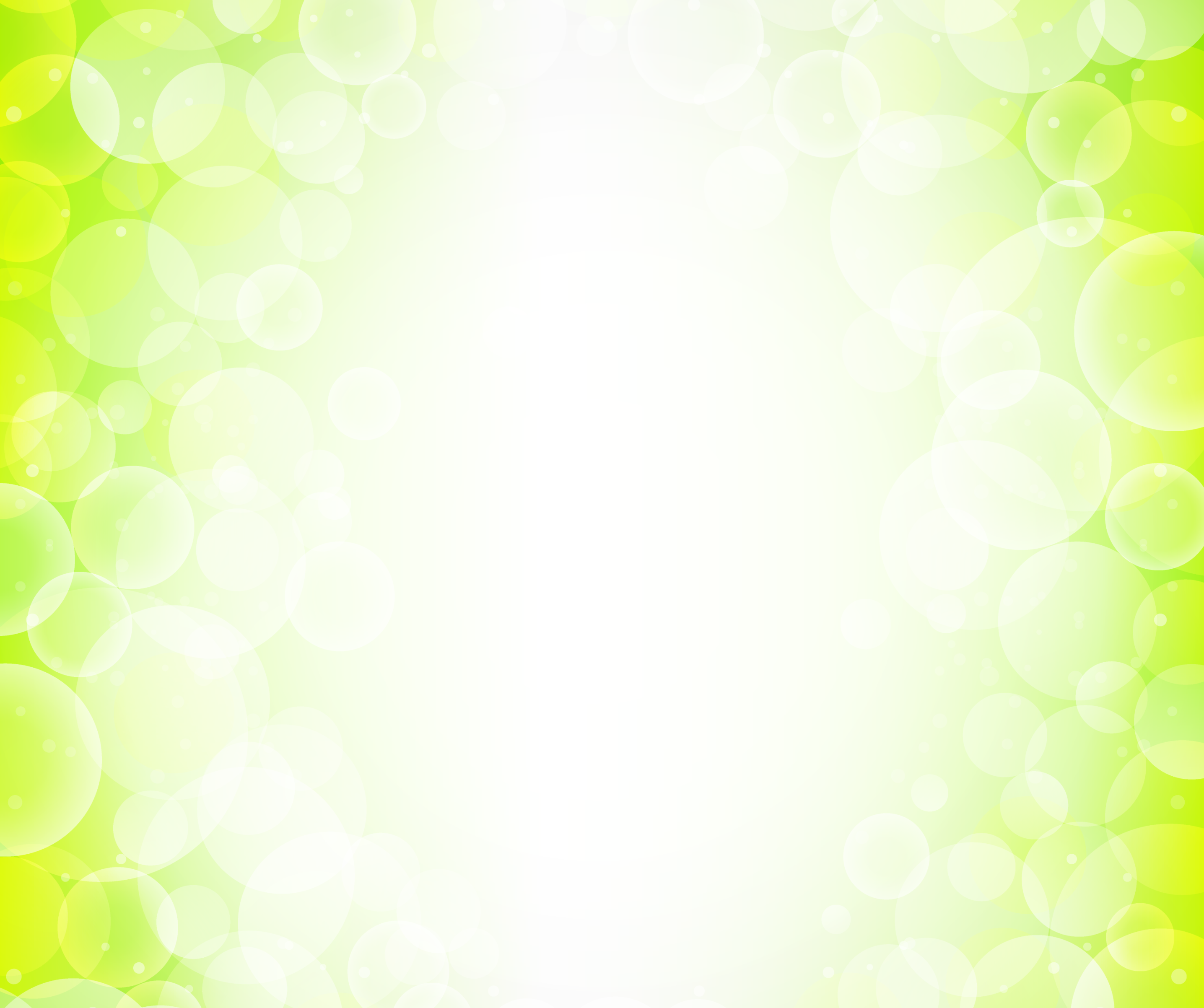 Дидактические игры и пособия
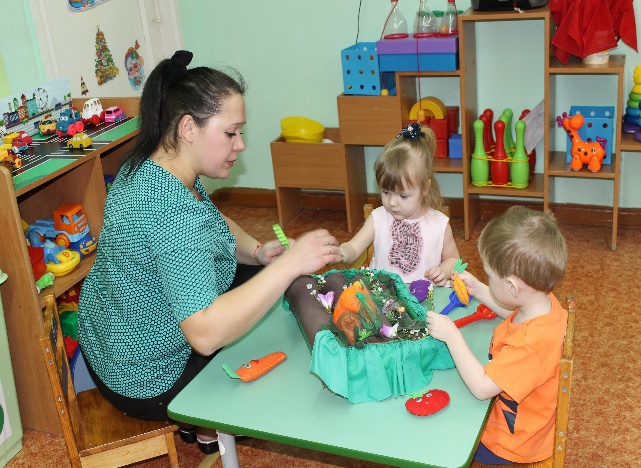 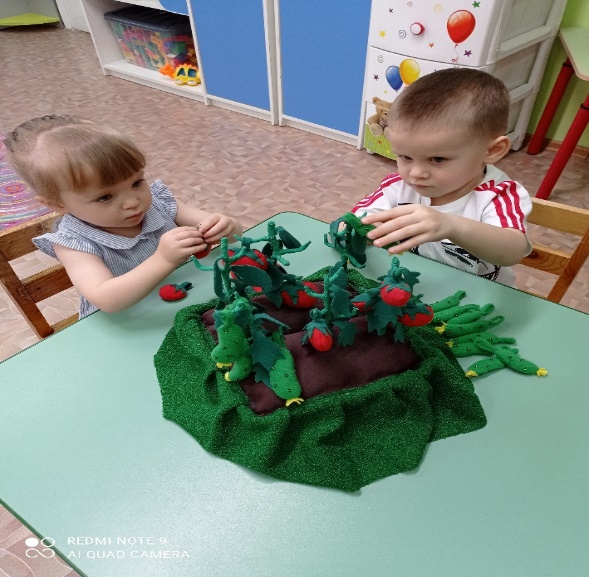 Дидактическое пособие «Овощная грядка»
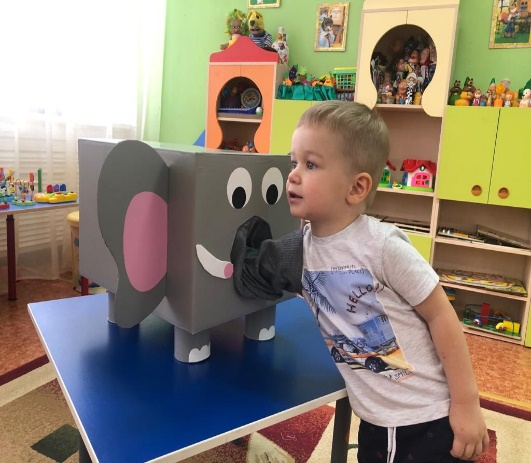 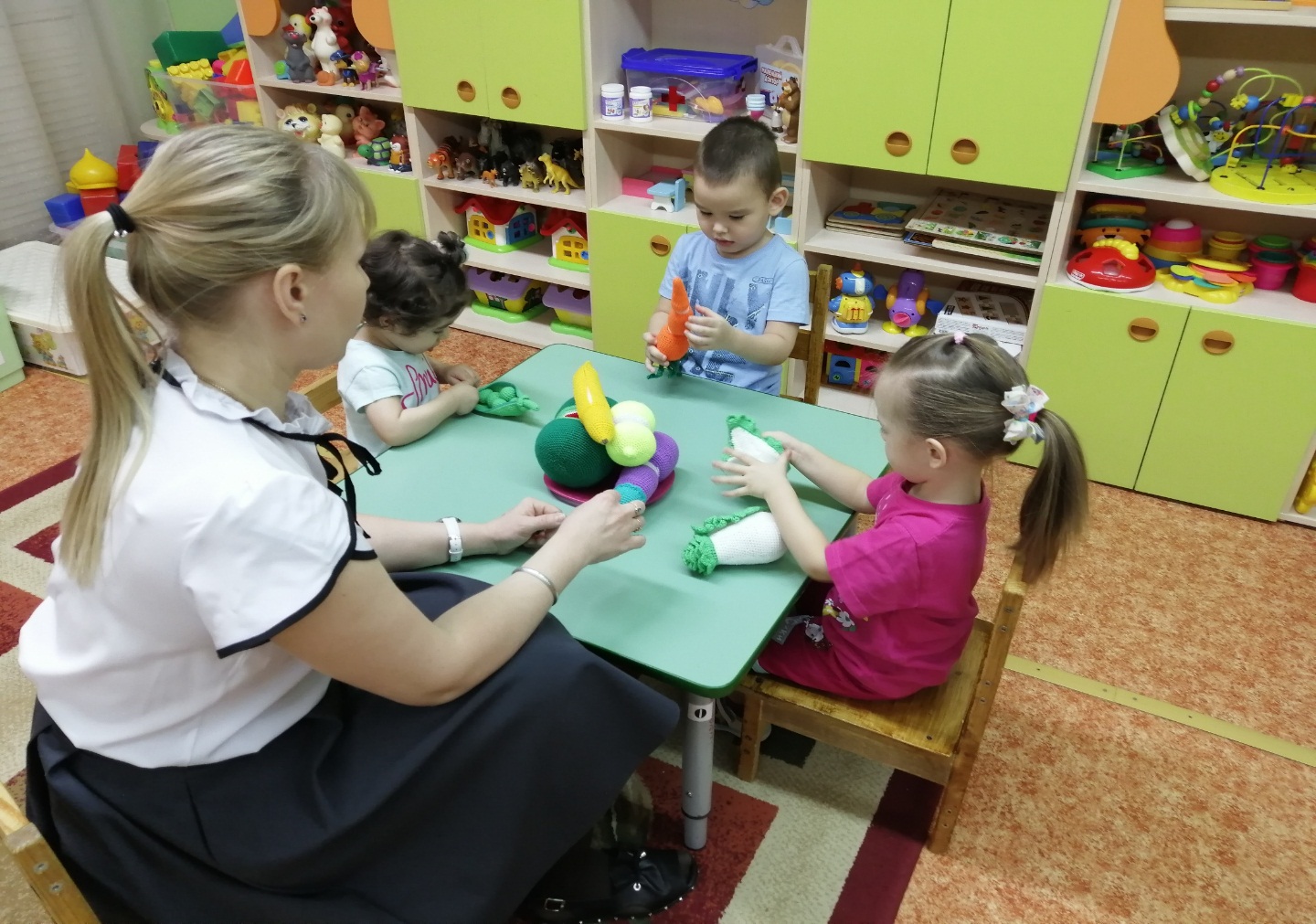 Дидактическое пособие «Слон»
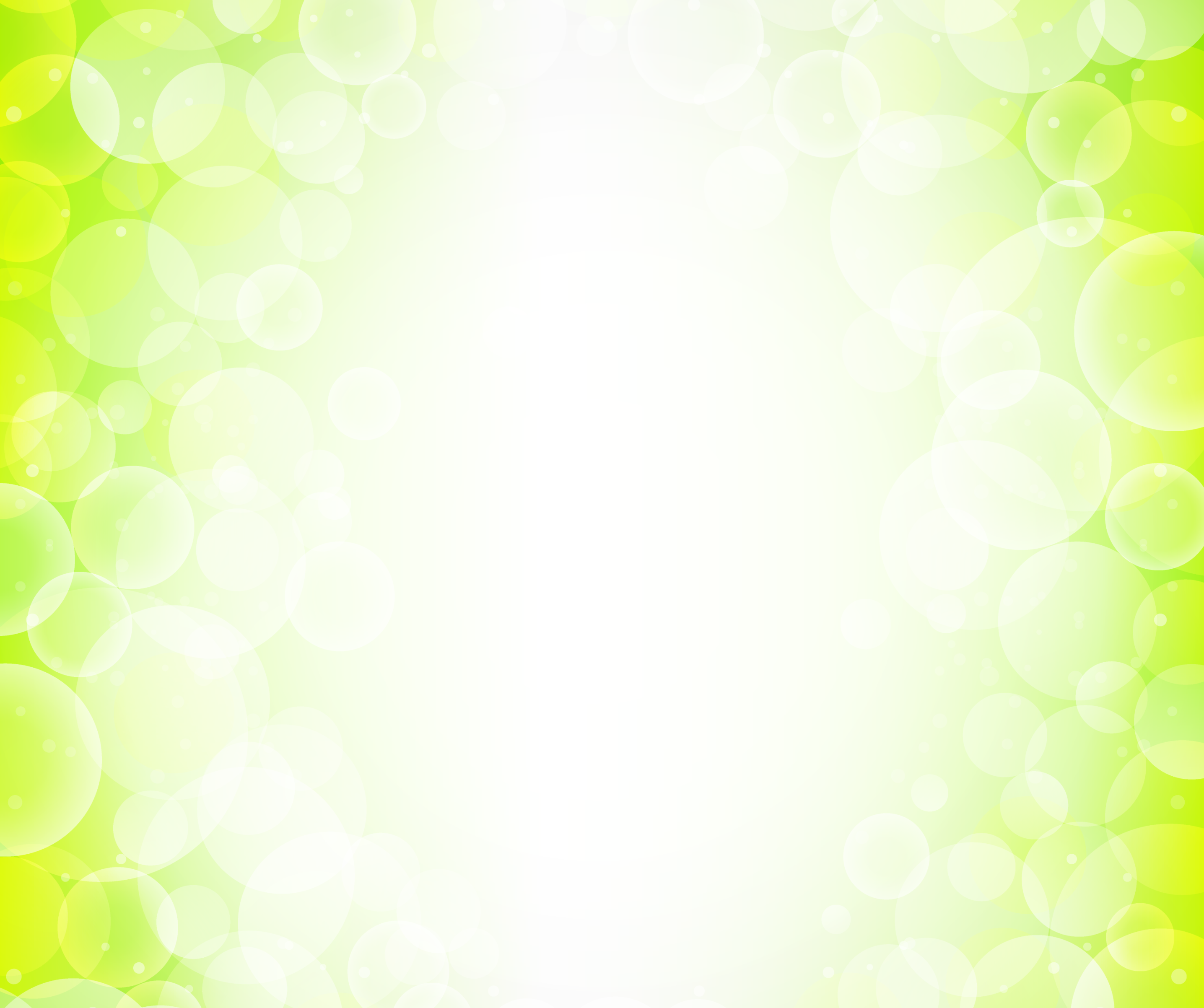 Анкетирование родителей
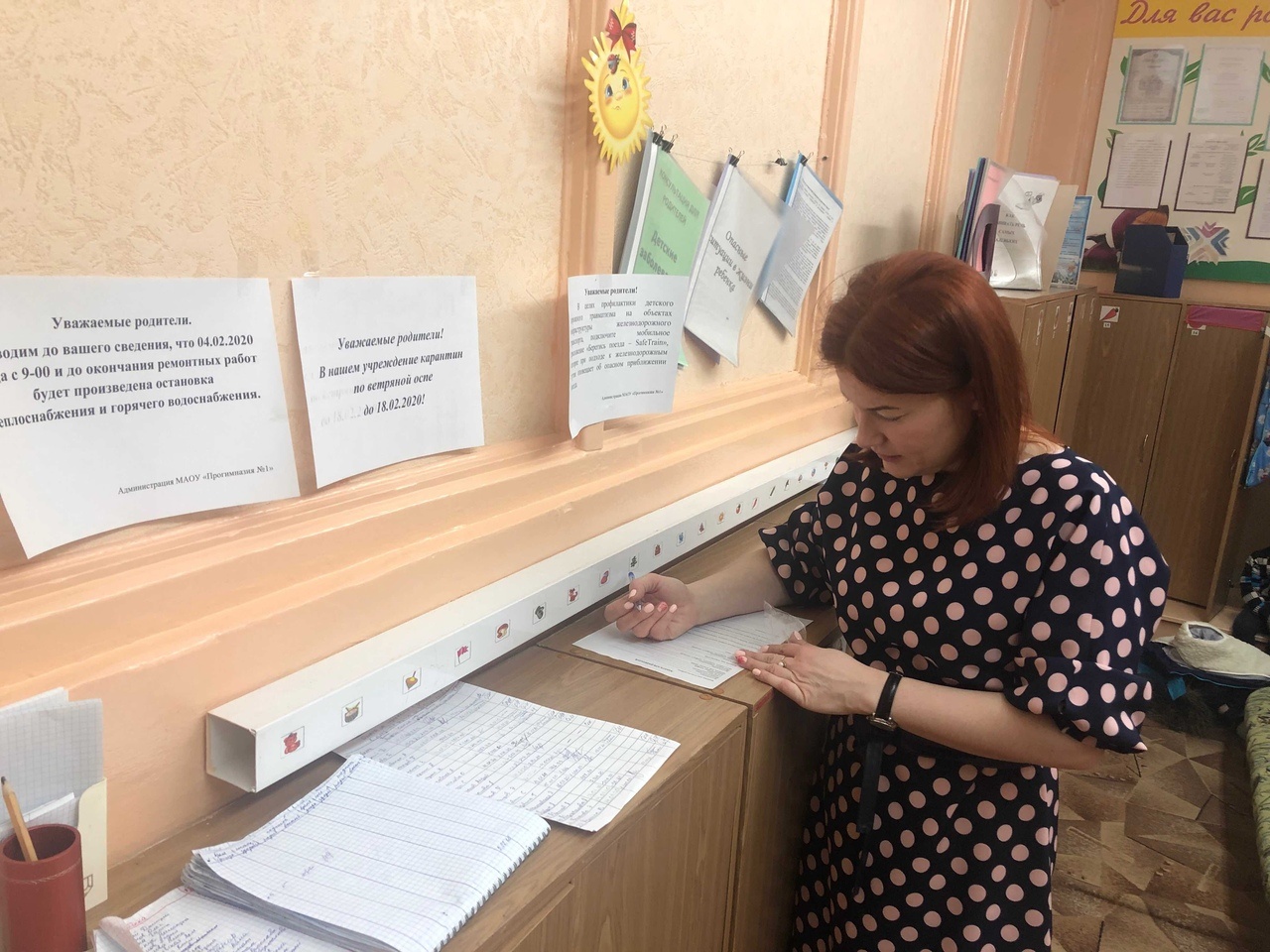 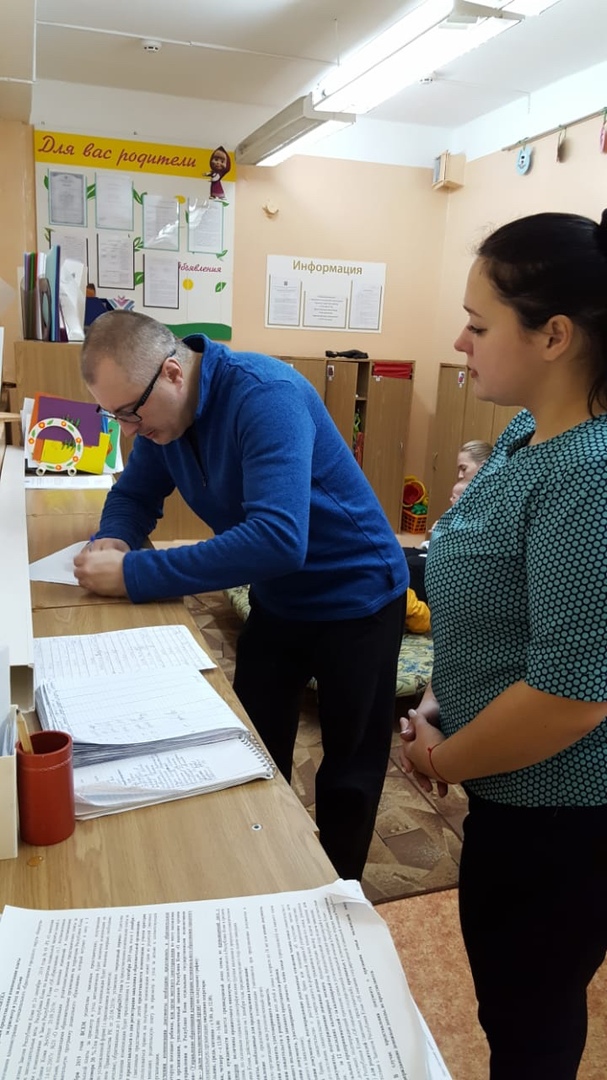 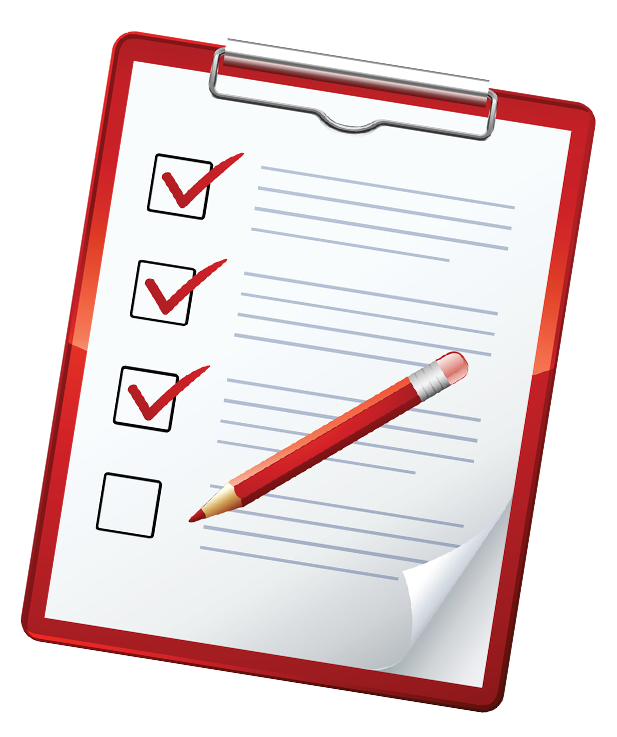 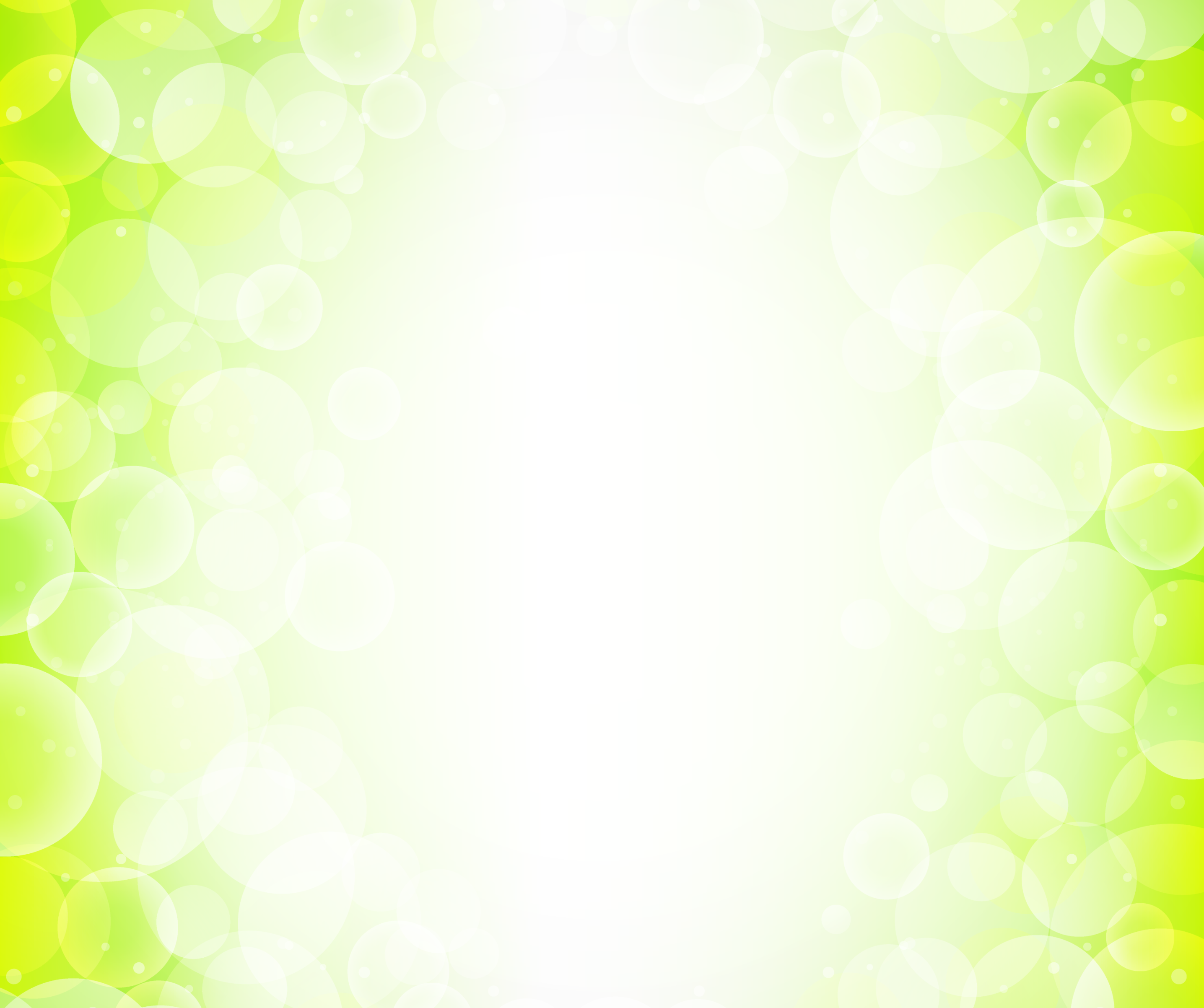 Родительское собрание
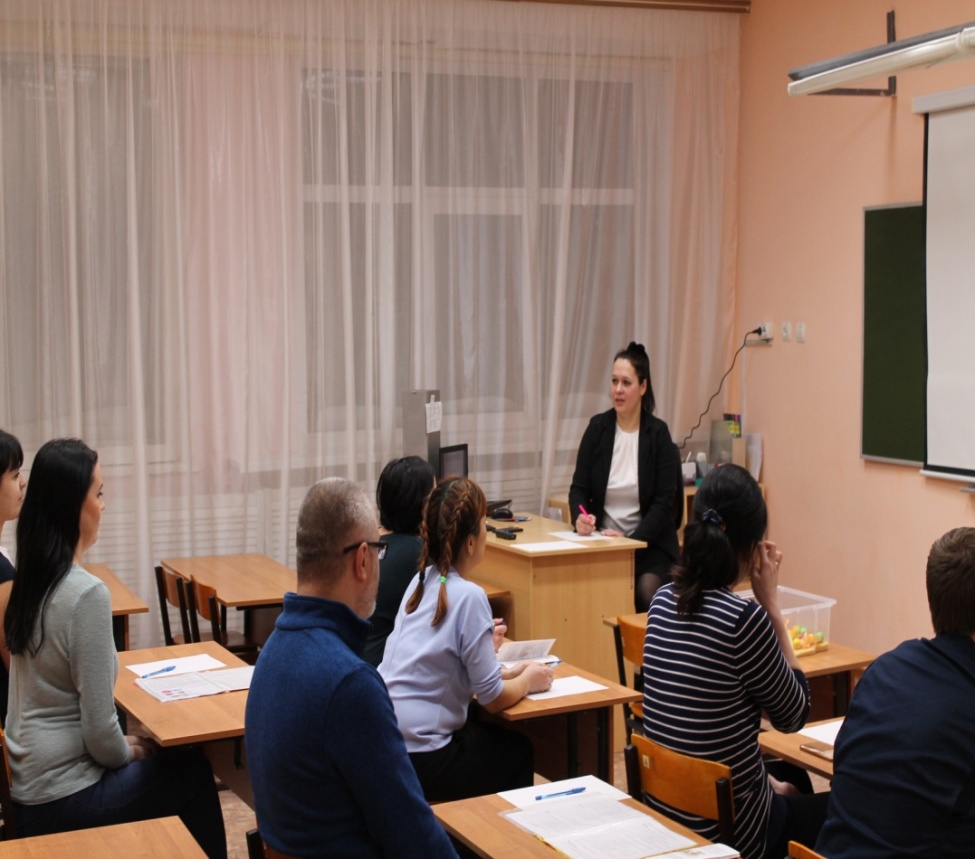 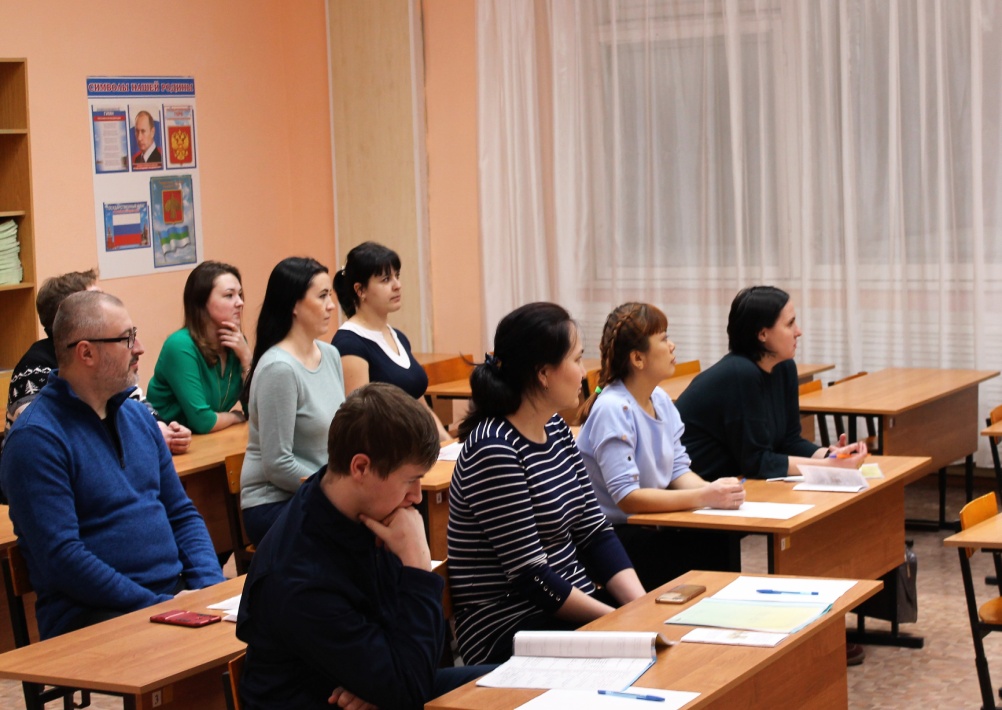 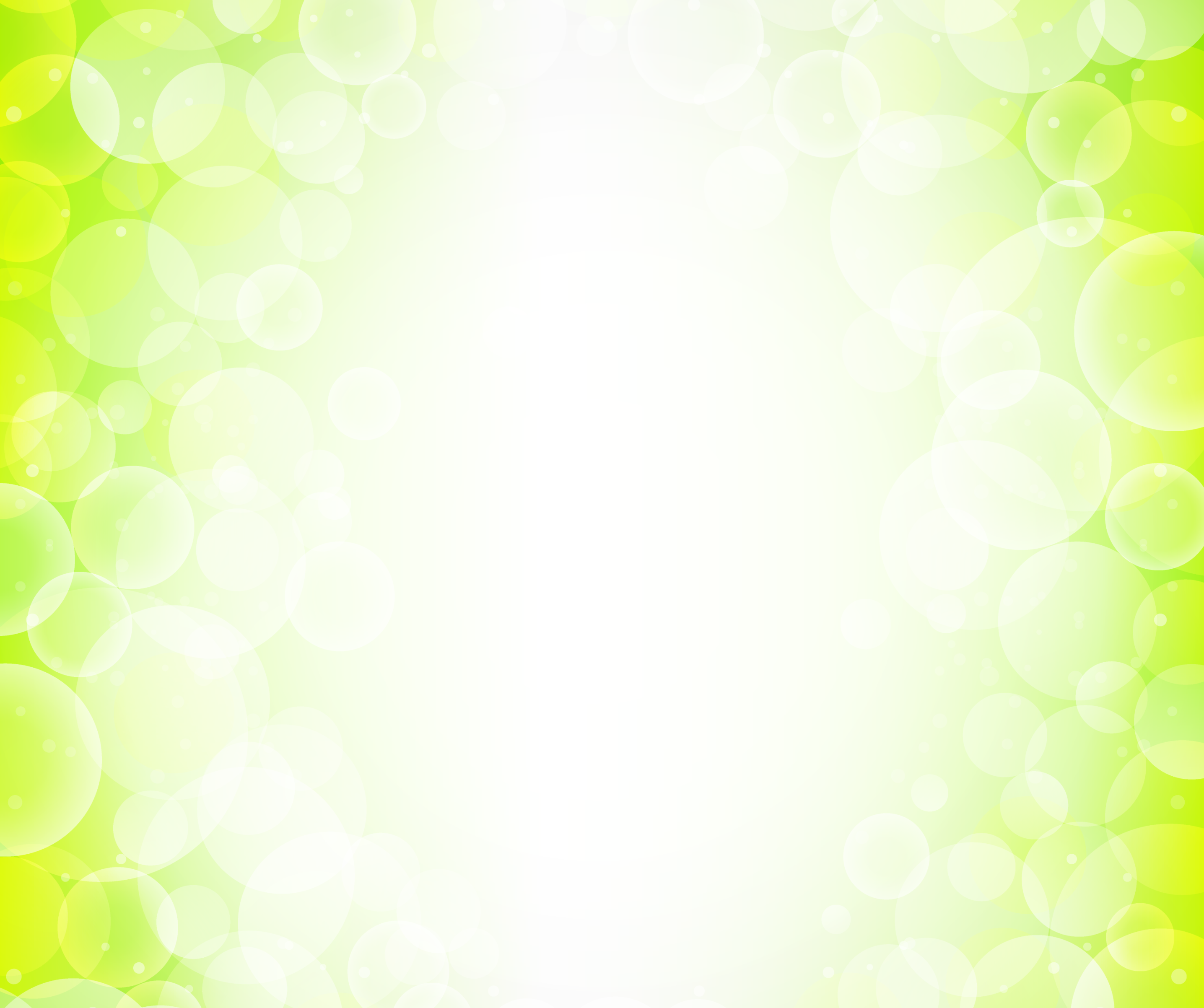 Мастер-класс
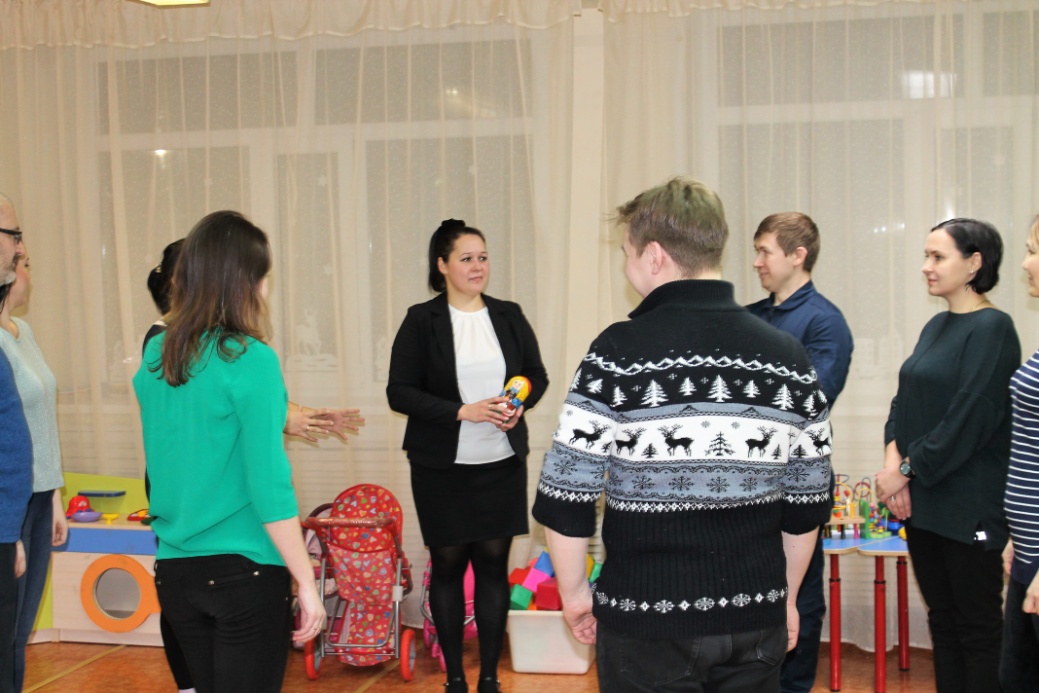 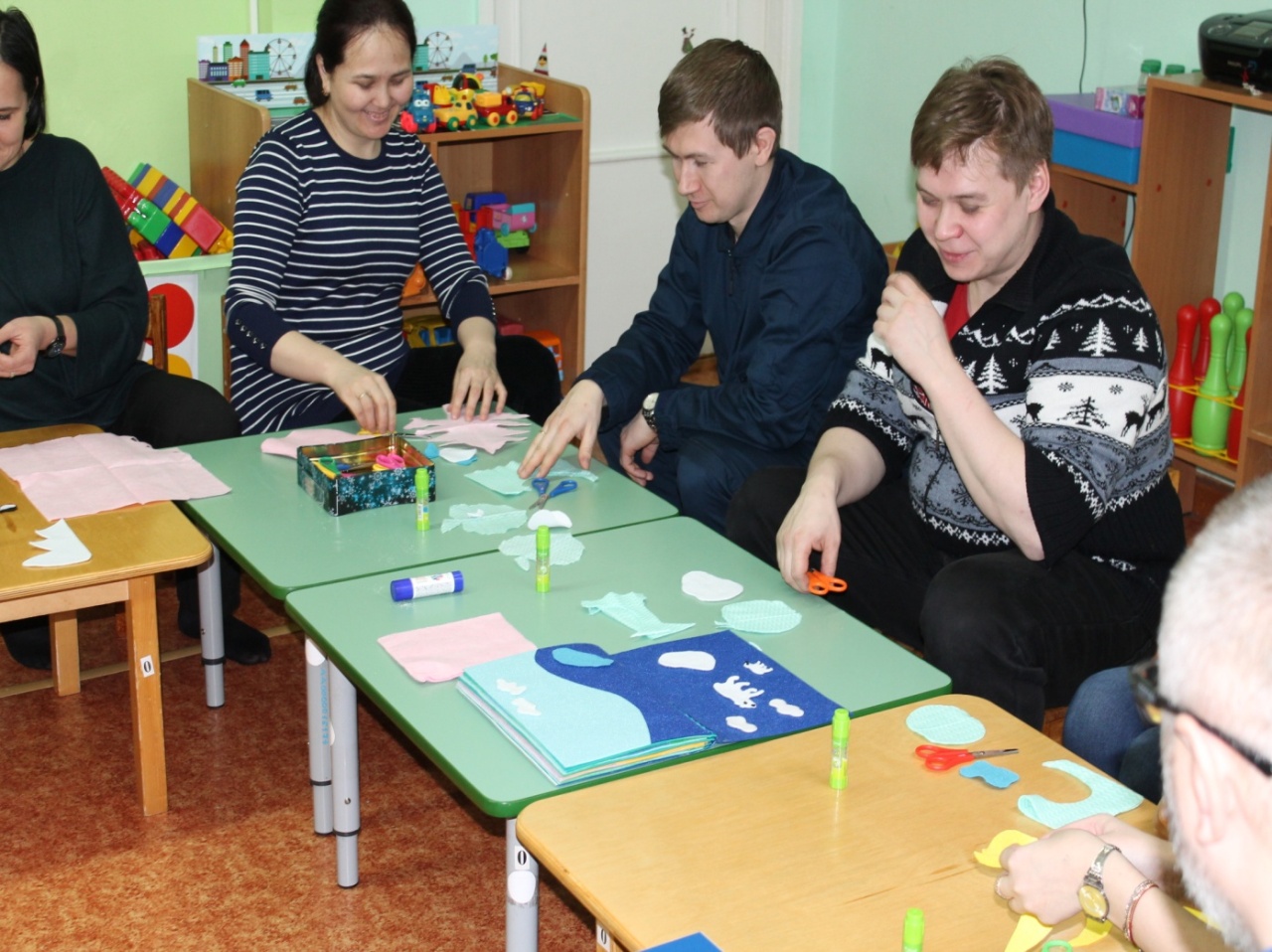 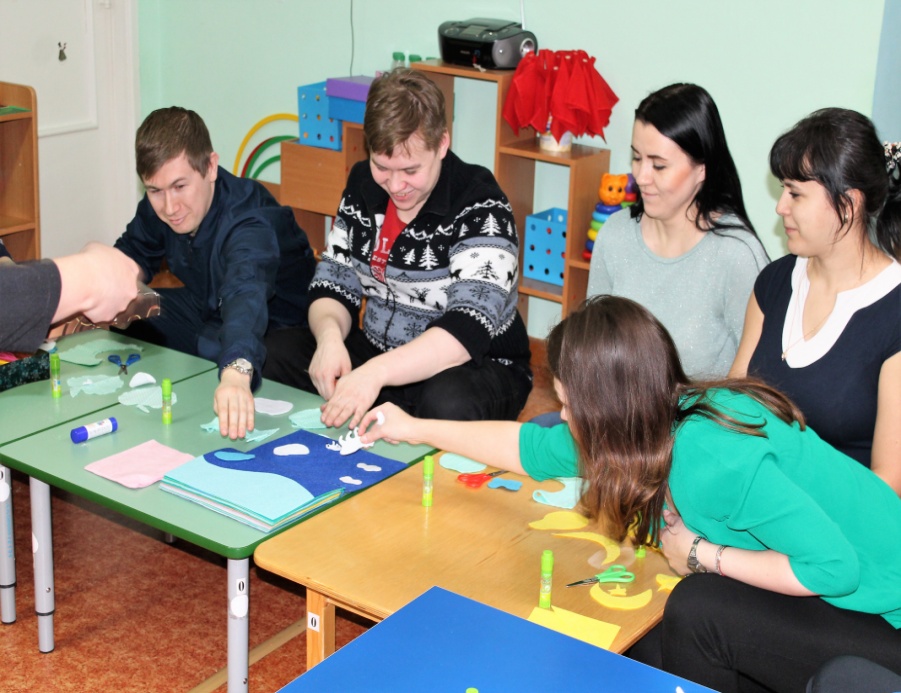 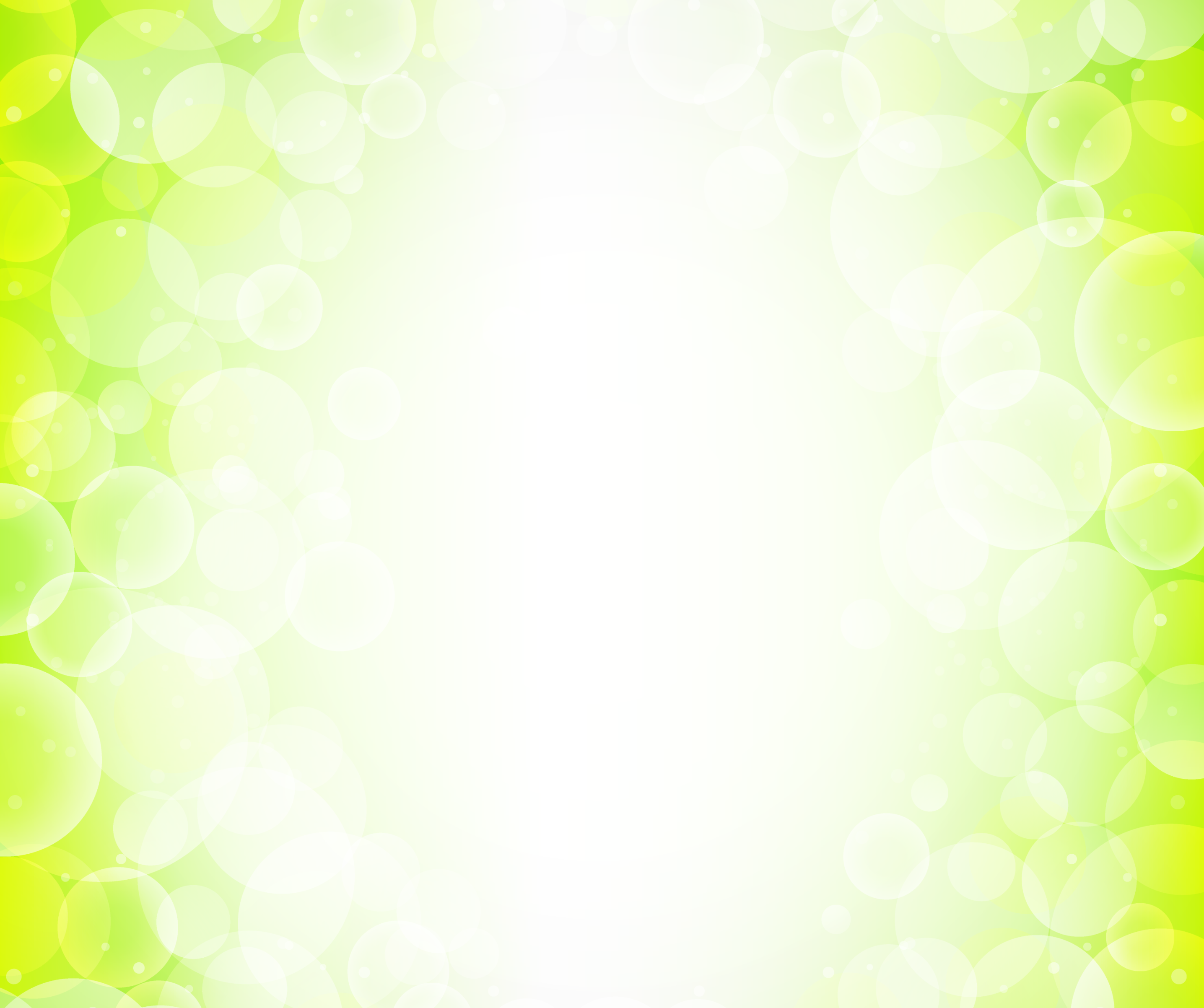 Дидактические игры и пособия
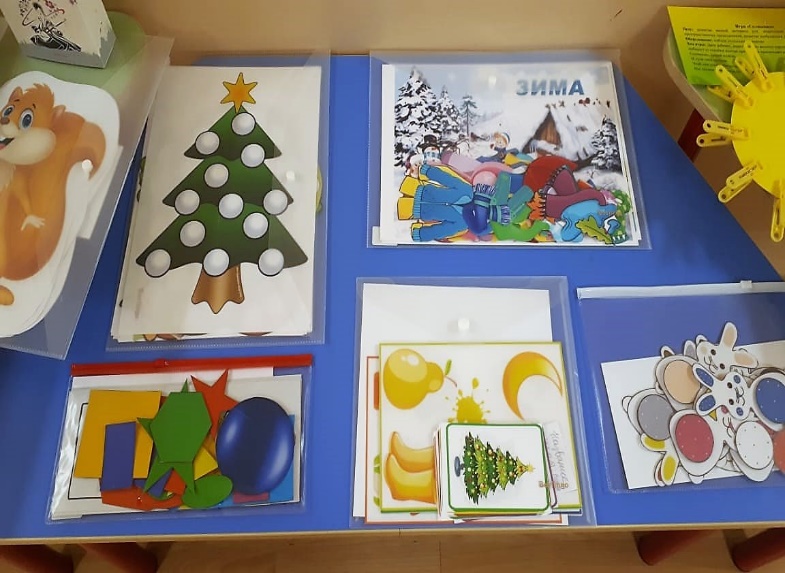 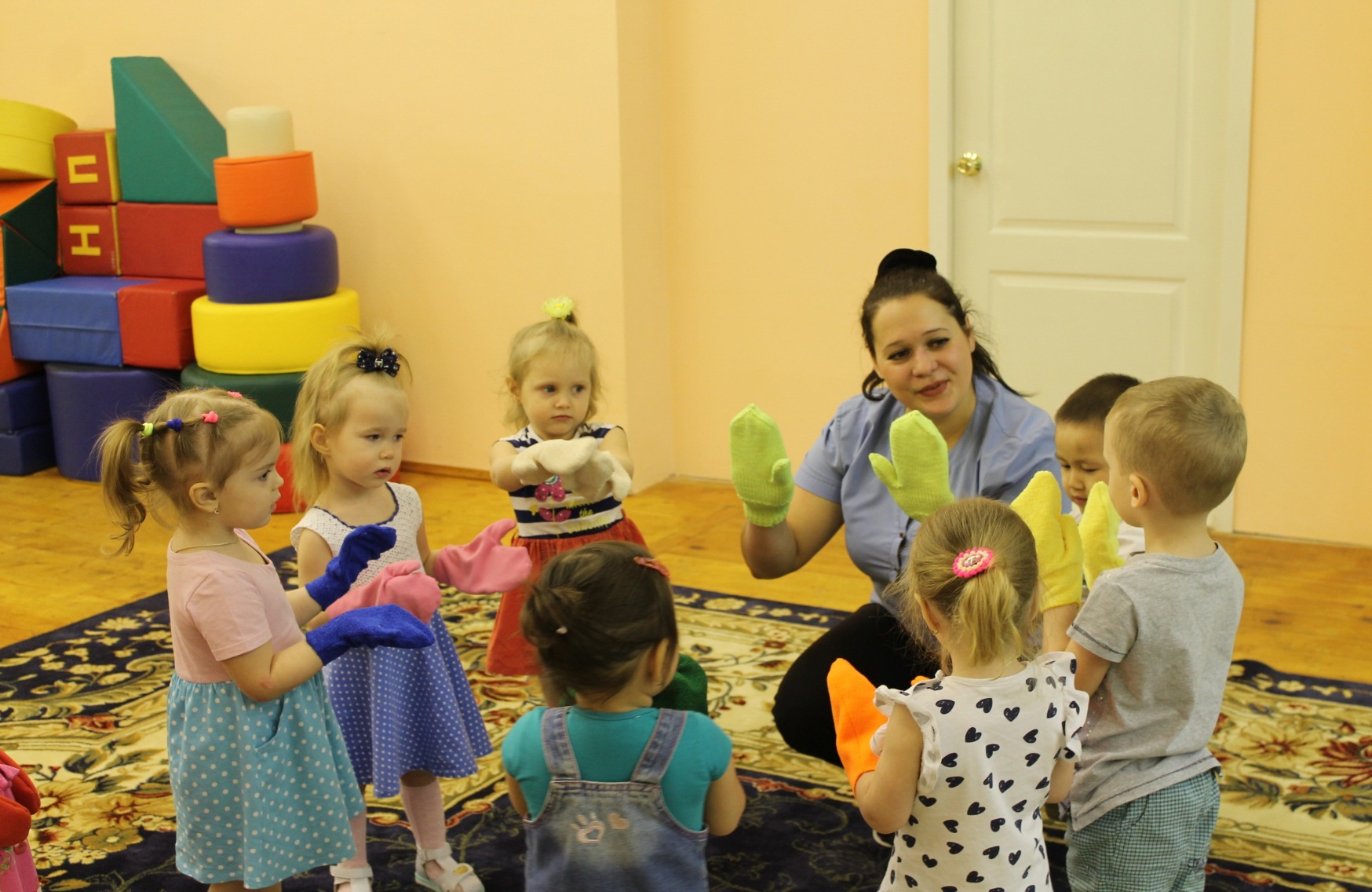 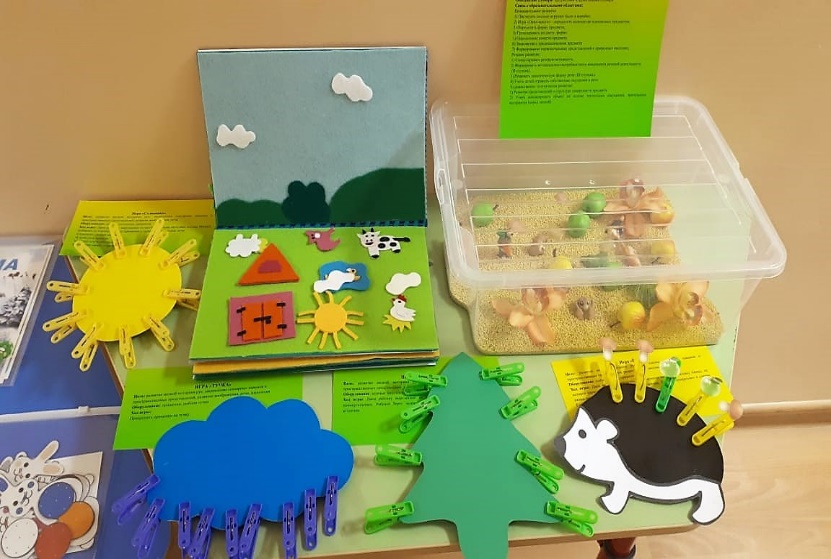 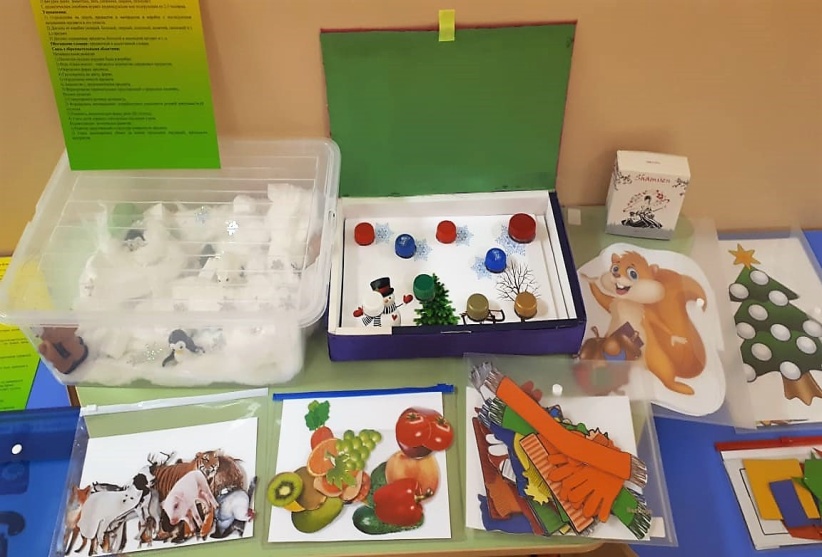 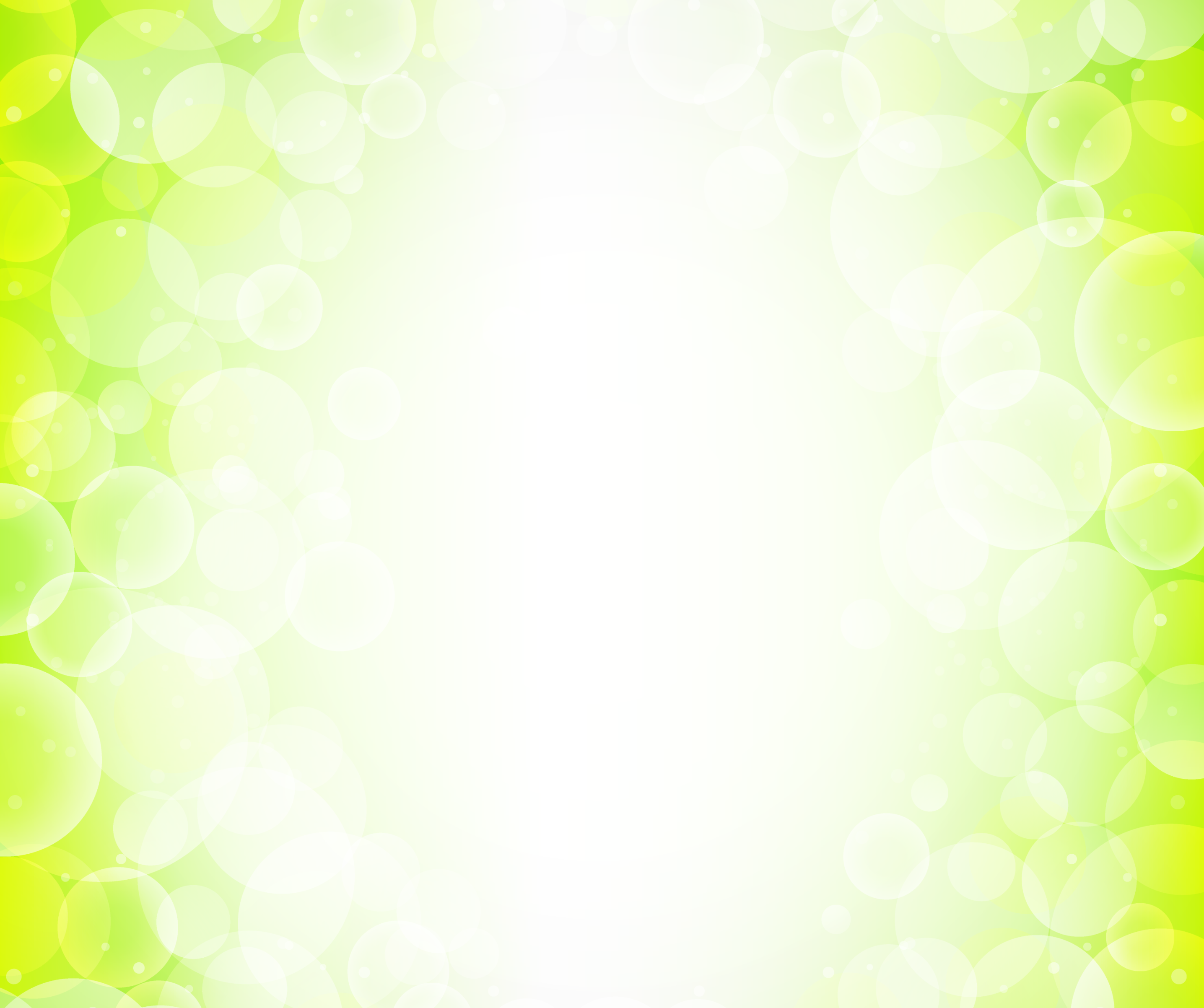 Дидактические игры и пособия
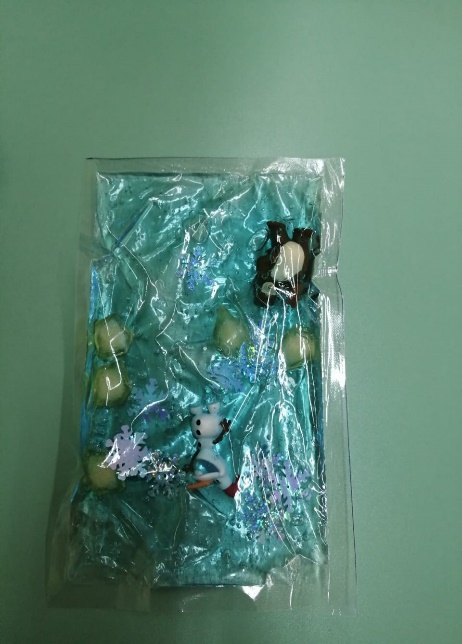 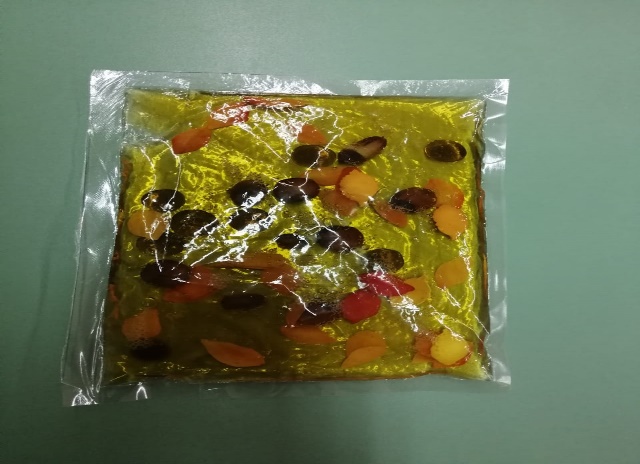 «Мини Весна»
«Мини Зима»
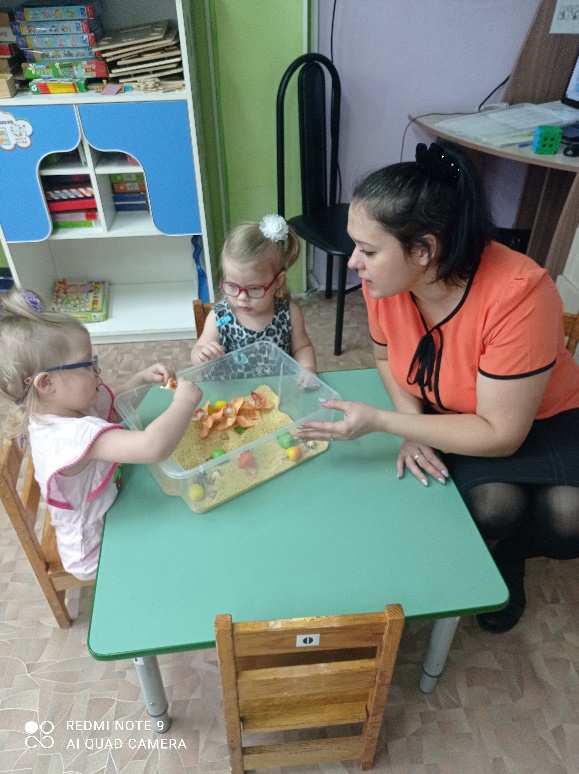 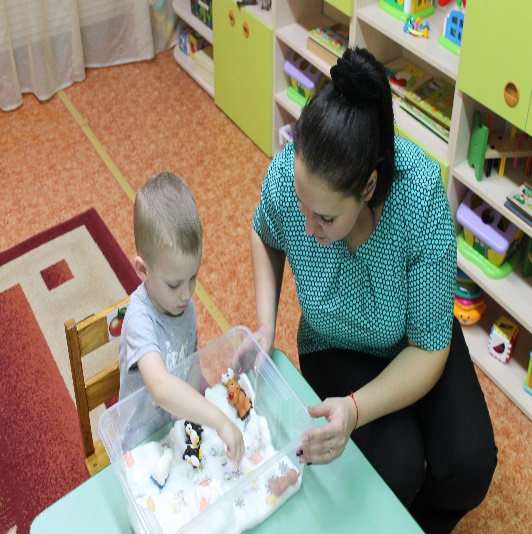 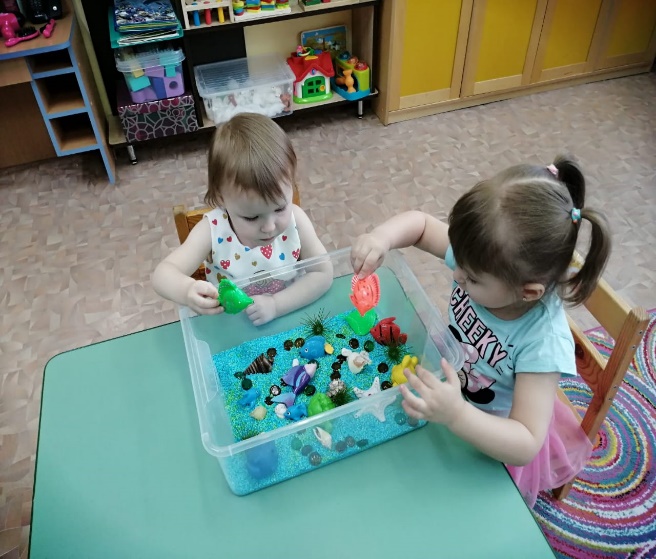 Дидактическое пособие «Сенсорная коробка»
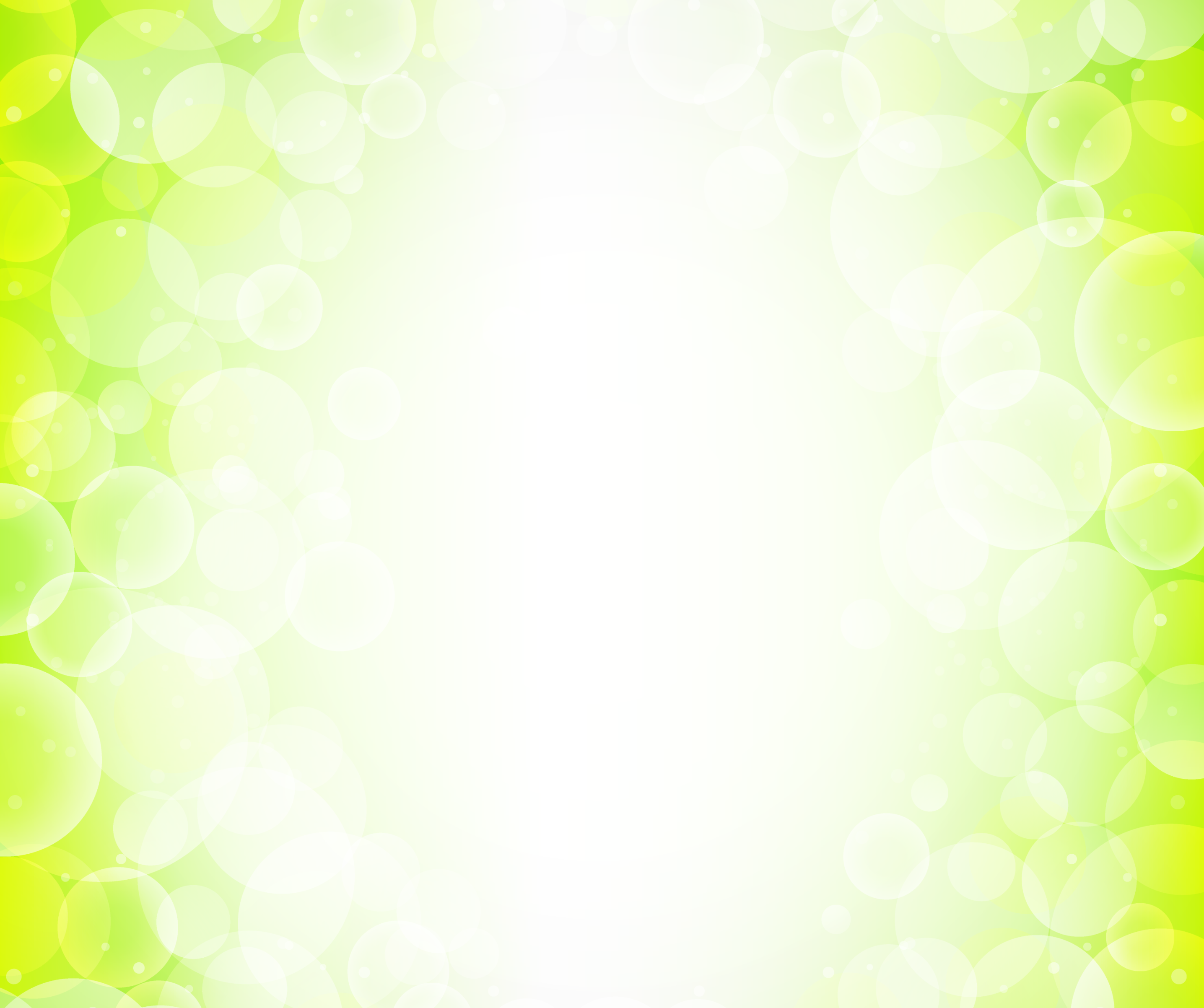 «Сенсорная юбка»
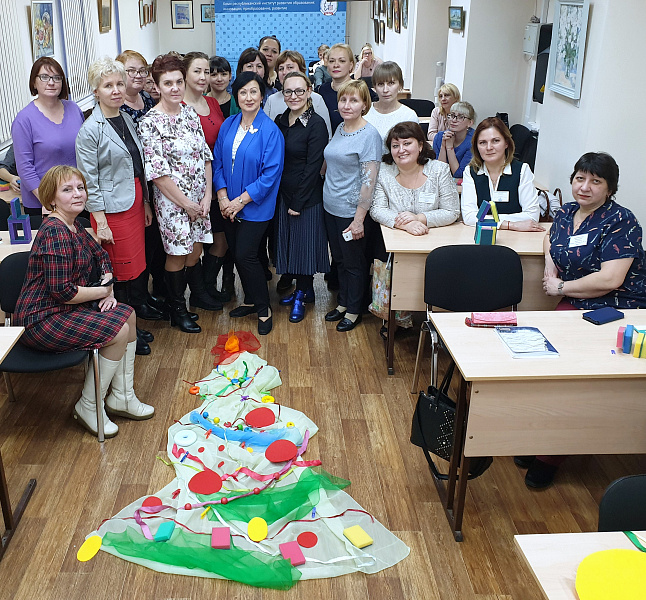 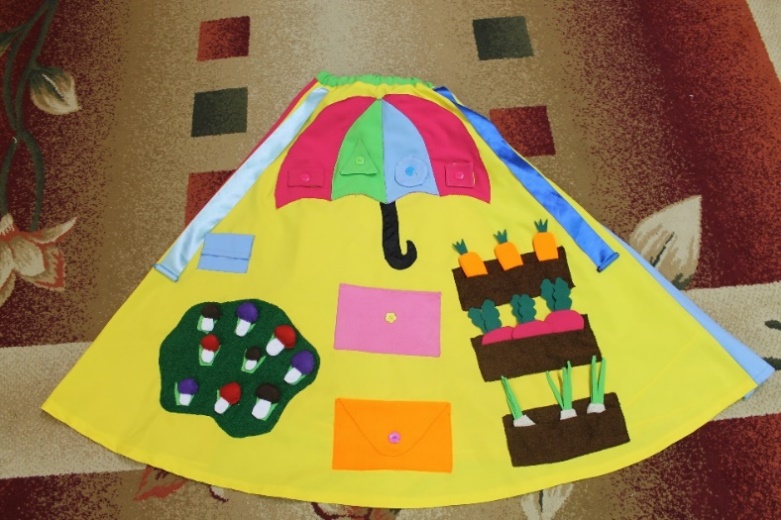 «Осень»
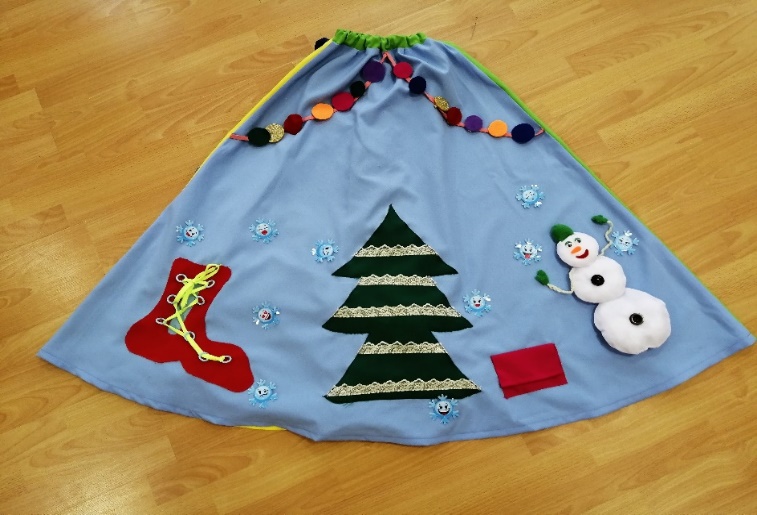 «Зима»
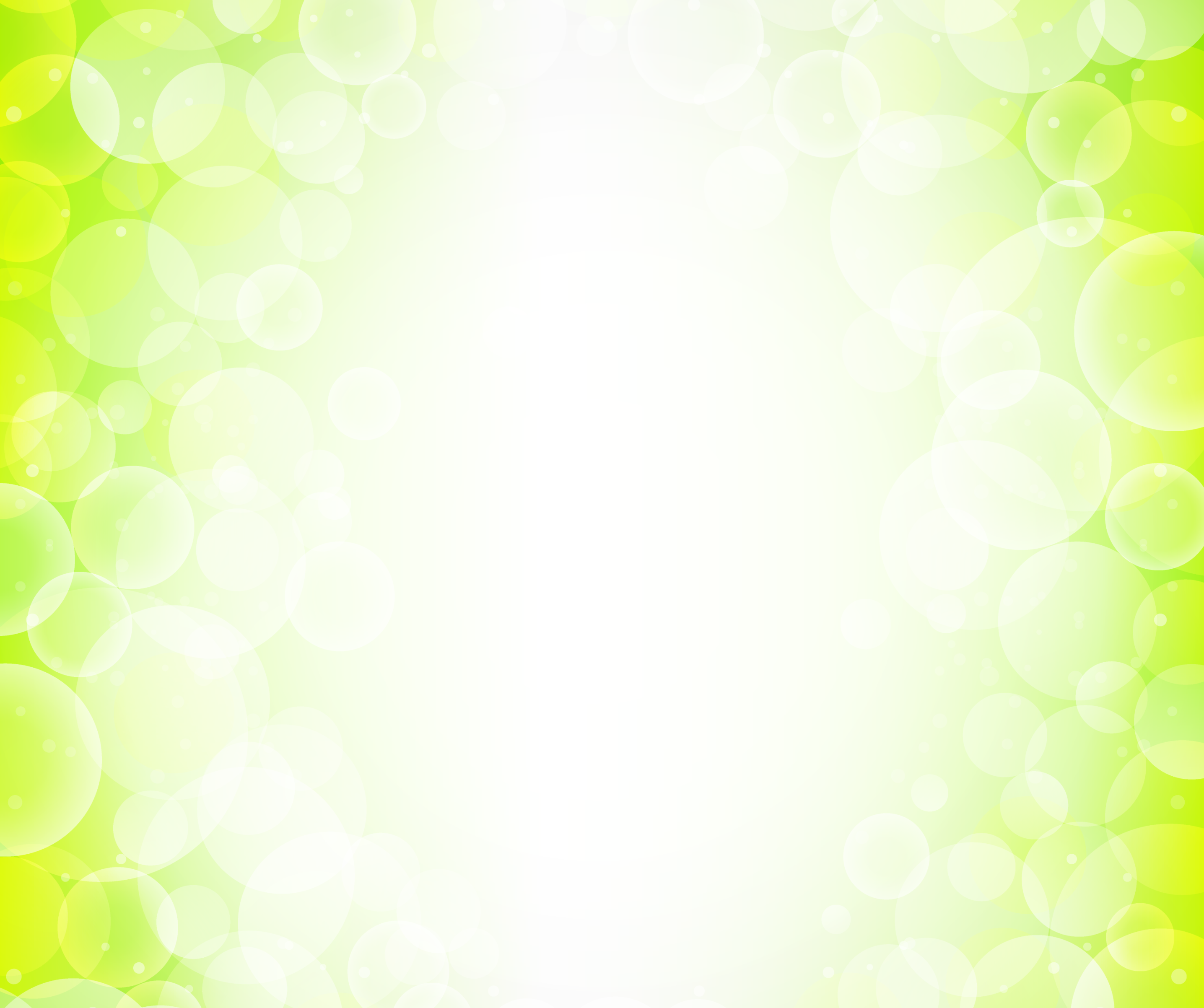 «Сенсорная юбка»
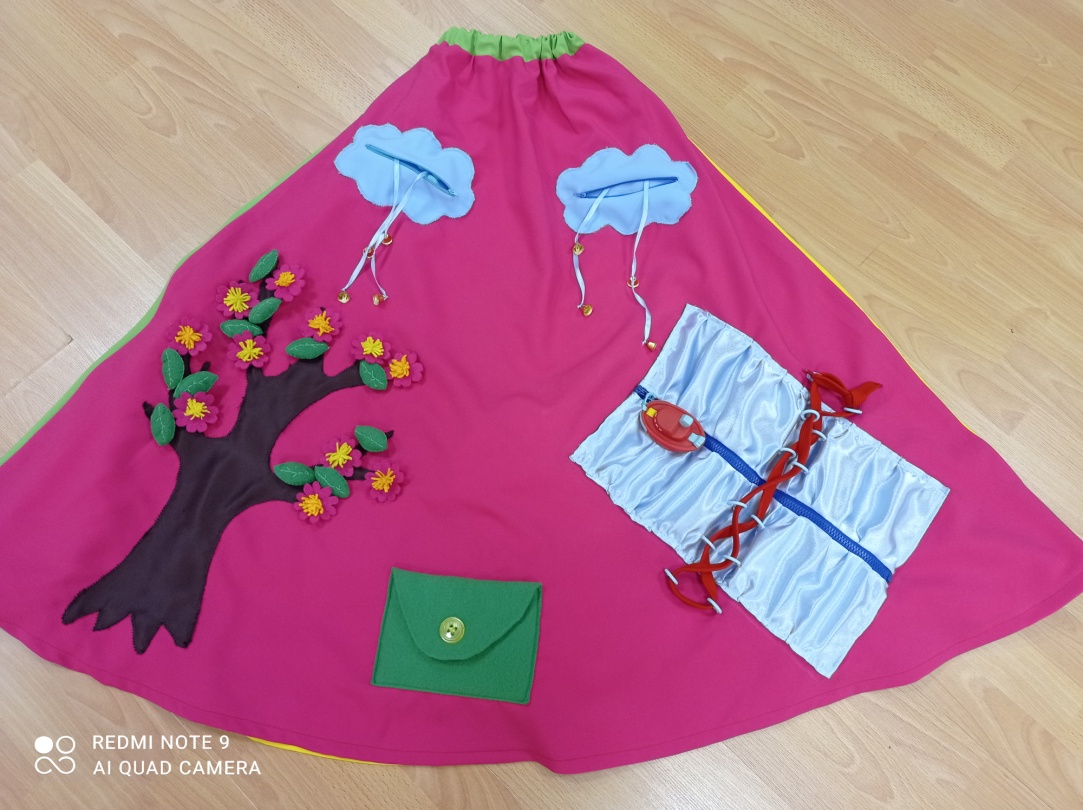 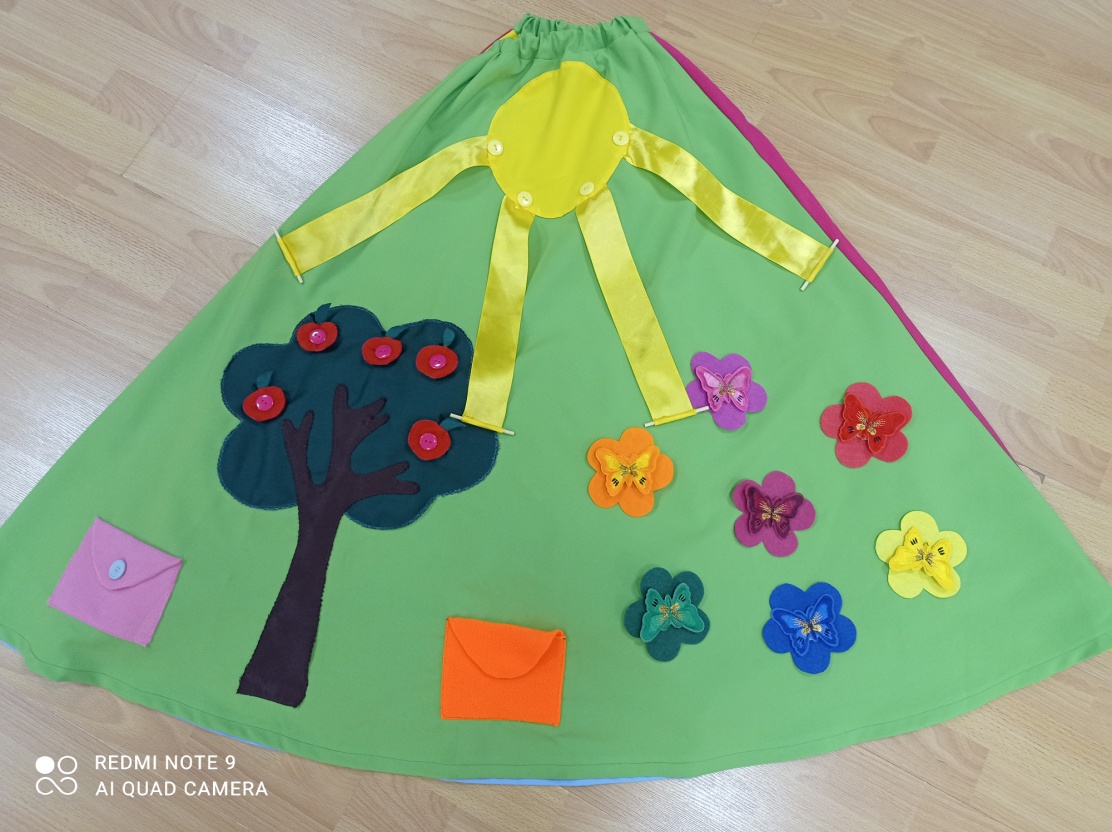 «Весна»
«Лето»
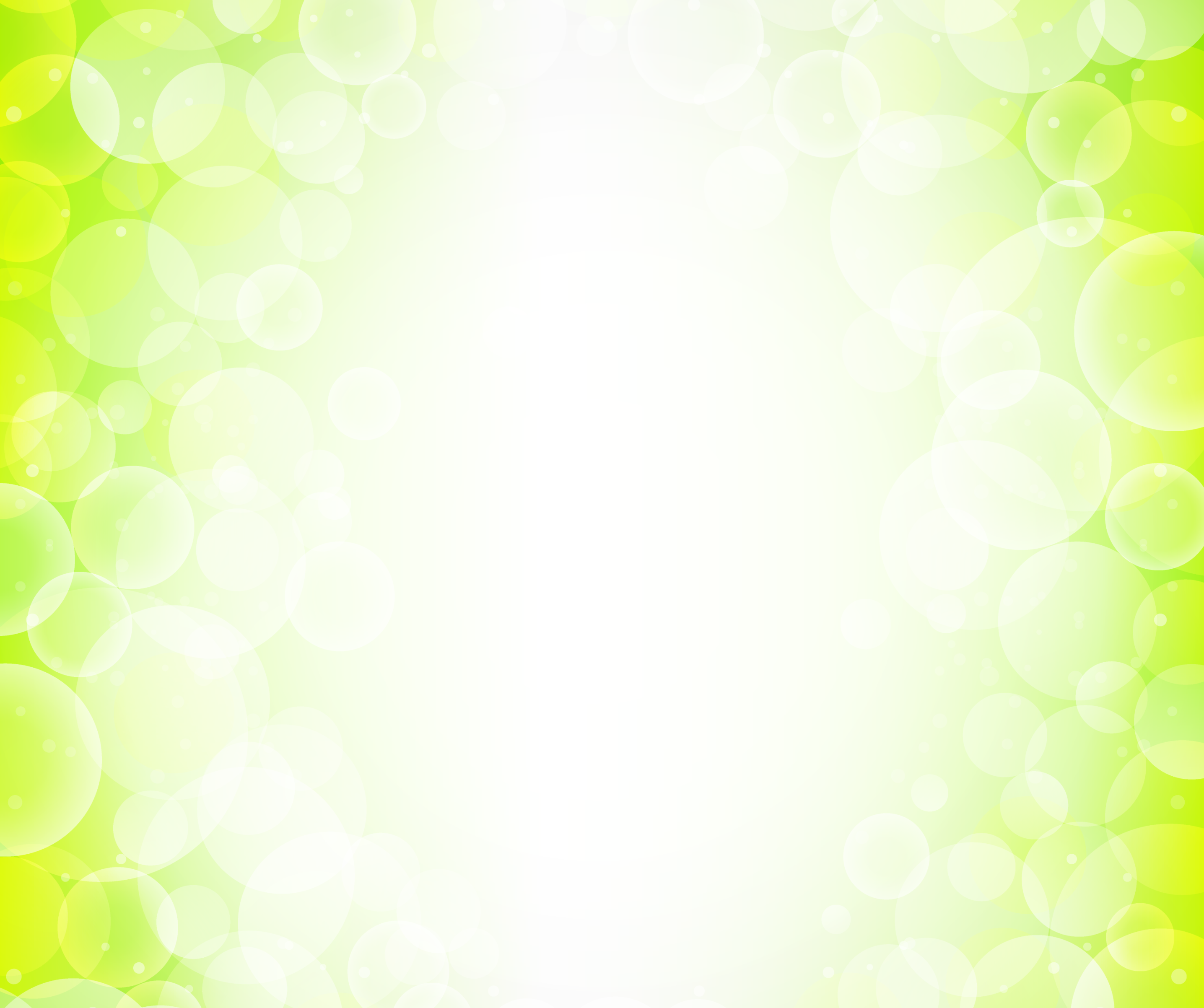 «Сенсорная юбка»
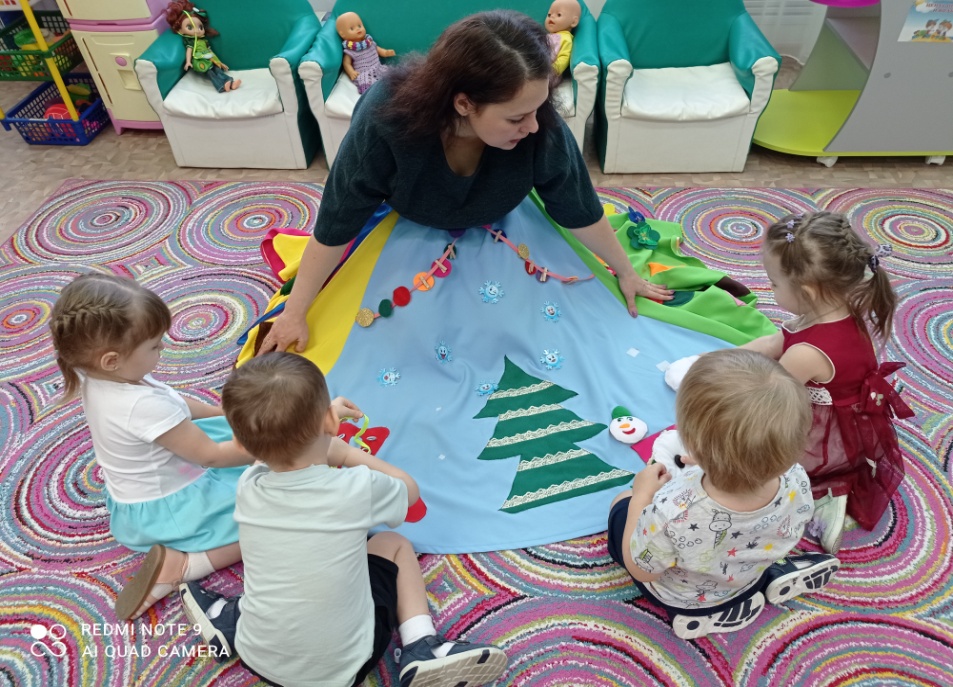 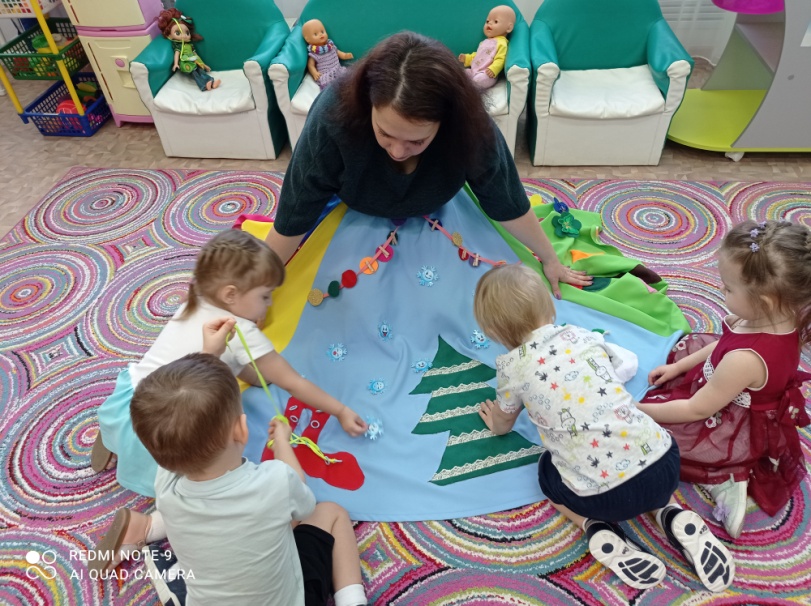 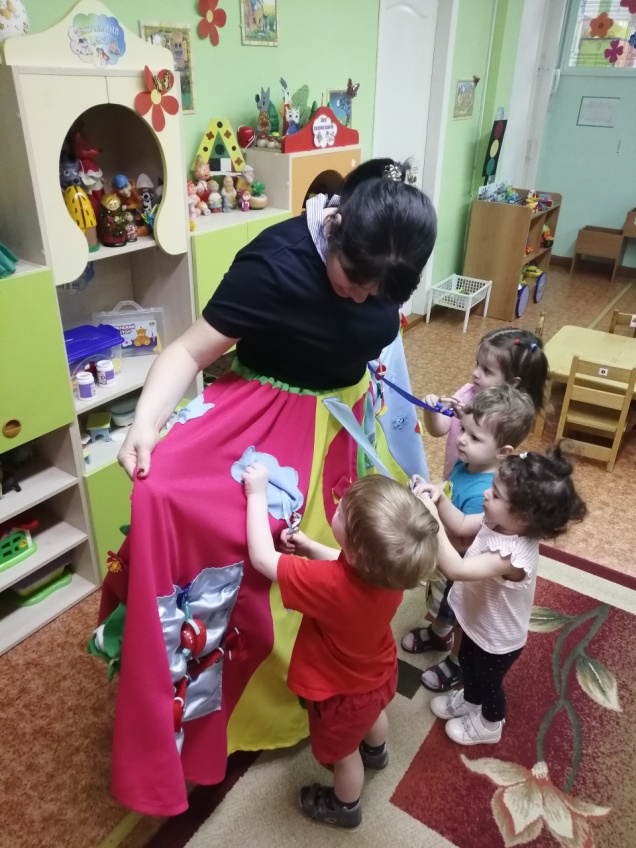 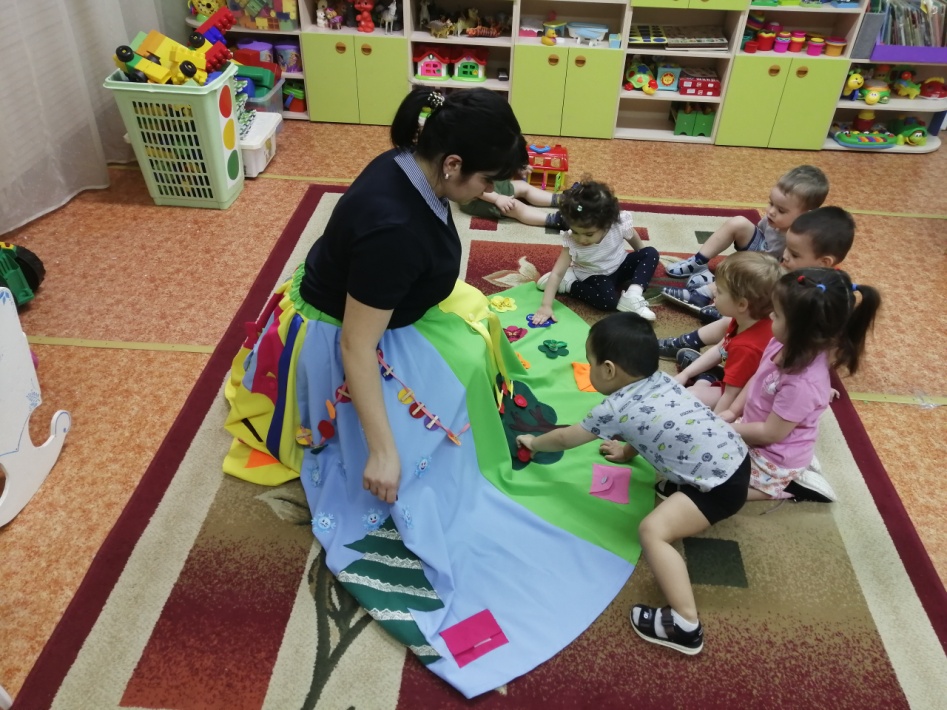 МАОУ «Прогимназия № 1» г.Воркуты, участник федеральной сетевой инновационной площадки ФГБНУ «Институт художественного образования и культурологии Российской Академии Образования» «Вариативные модели социокультурной образовательной среды для детей младенческого и раннего возраста» (проект «РАННЕЕ ДЕТСТВО»)
СЕНСОРНОЕ РАЗВИТИЕ ДЕТЕЙ РАННЕГО ВОЗРАСТА ПОСРЕДСТВОМ ДИДАКТИЧЕСКИХ ИГР И ПОСОБИЙ
ЛЕГУТА НАТАЛЬЯ МИХАЙЛОВНА, ВОСПИТАТЕЛЬ